ПроектООО «Забота»«Мужчина всегда мужчина!»
Партнер проекта:
ООО «Добрые руки» - патронажная служба надомного обслуживания престарелых и инвалидов 

Руководитель проекта: Батуева Татьяна Викторовна
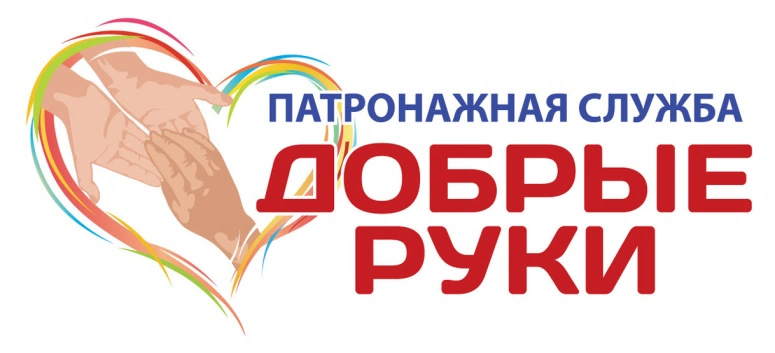 СПРАВКА
ООО «Забота» было создано в 2013 году. Видом деятельности организации является социальное обслуживание населения (ОКВЭД 87) Республики Бурятия в стационарной форме, на основании Федерального закона от 28.12.2013 N 442-ФЗ «Об основах социального обслуживания граждан в Российской Федерации», постановления Правительства Республики Бурятия от 12 декабря 2014 года N 635 «Об утверждении Положения о порядке предоставления социальных услуг совершеннолетним гражданам в стационарной форме социального обслуживания в Республике Бурятия».
	В 2015 году организация вошла в «Реестр поставщиков социальных услуг», что дает возможность постоянно реформировать и улучшать подходы к социальному обслуживанию населения.
	На территории республики ООО «Забота» имеет 3 пансионата для престарелых и людей с ограниченными возможностями здоровья в г. Улан-Удэ, в пгт. Каменск Кабанского района и в г. Северобайкальск.
Краткое описание проекта
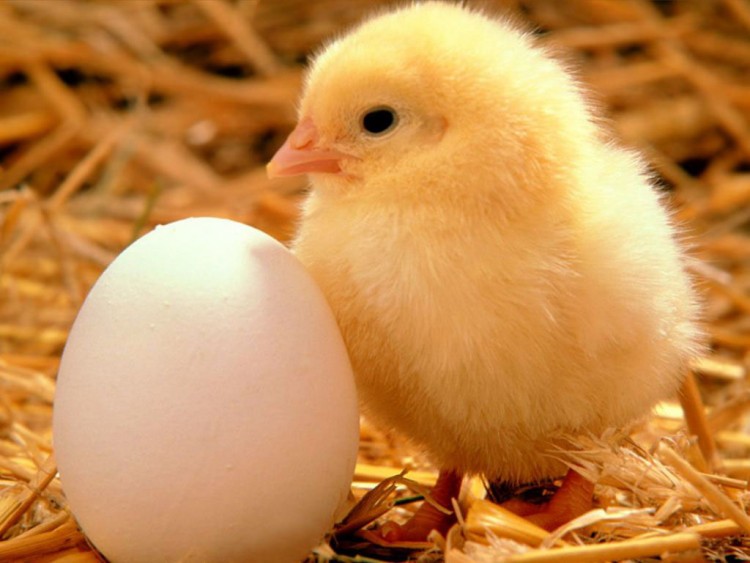 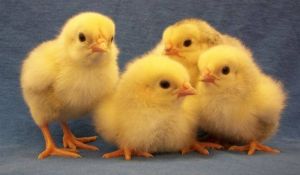 Идея проекта заключается в создании на базе пансионатов «Милосердие» и «Забота» мини-инкубаторов для выращивания кур-несушек, а также его внедрение на территории пансионата «Северный».
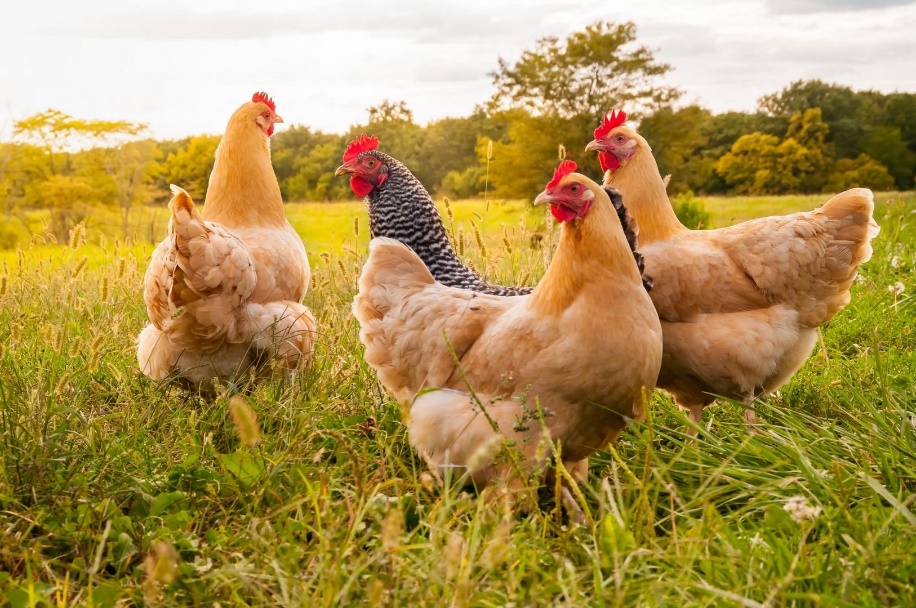 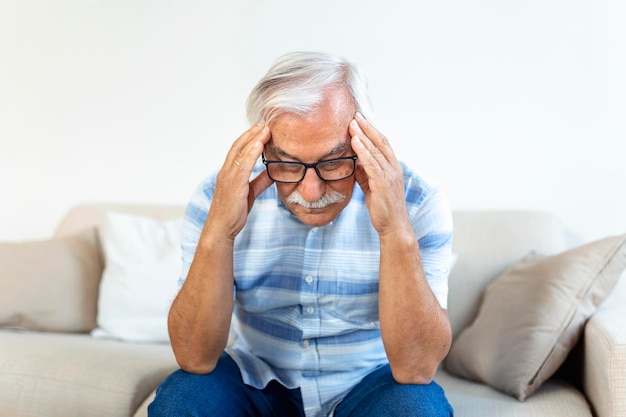 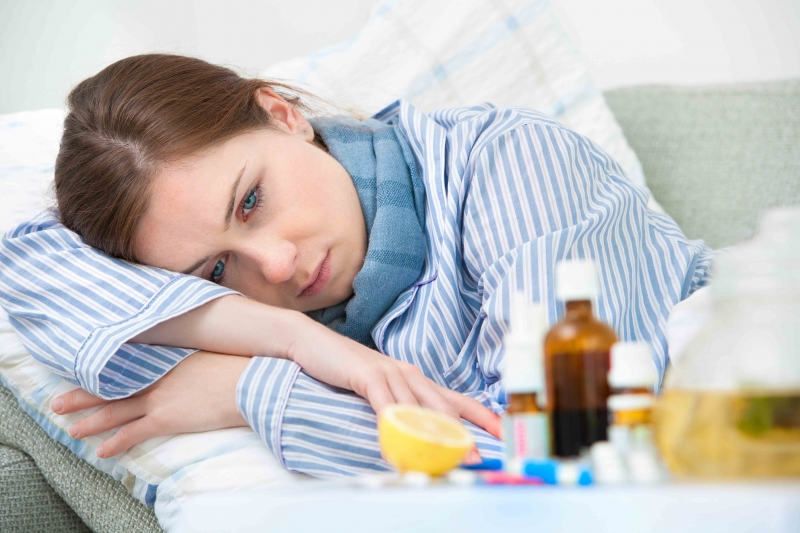 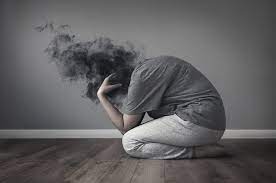 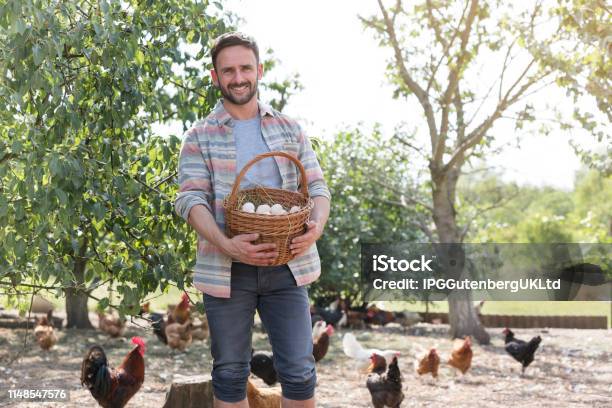 Привлечение мужчин-подопечных к трудовой деятельности по уходу за домашней птицей, в целях оказания поддержки активного образа жизни, путем их трудозанятости и социализации, а также уравновешивания их психо-эмоционального состояния.
География проекта
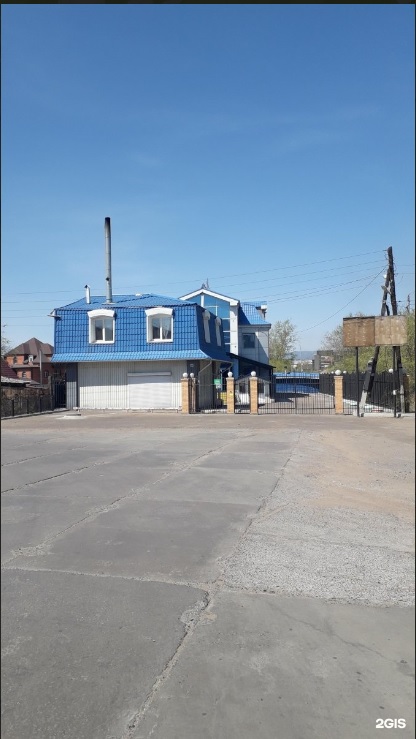 Республика Бурятия, г. Улан-Удэ, 
ул. Производственная д.34
Пансионат для престарелых и инвалидов «Забота»
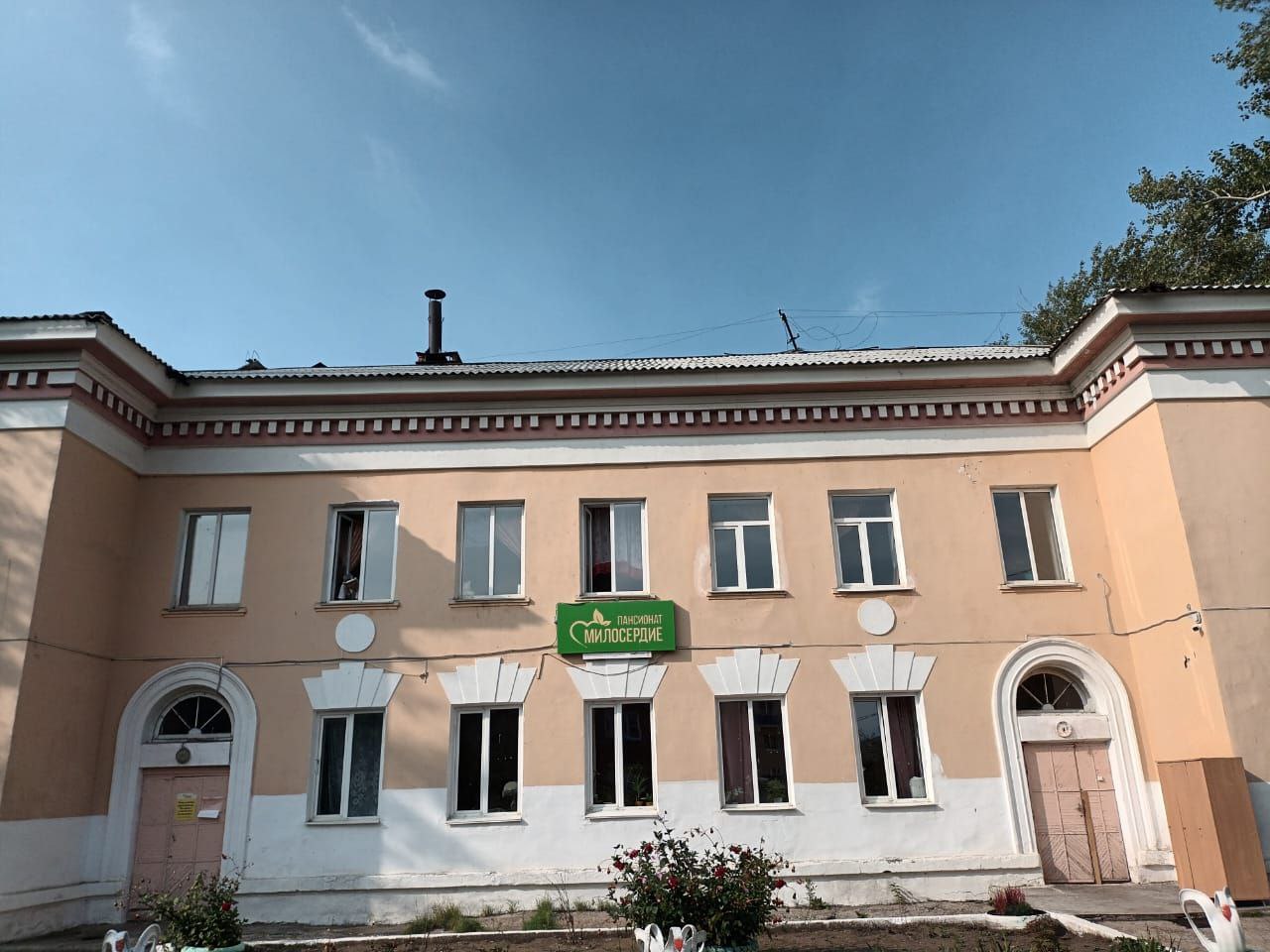 Республика Бурятия, Кабанский район, пгт. Каменск, ул. Кирова д. 26.
Пансионат для людей с психическими расстройствами «Милосердие»
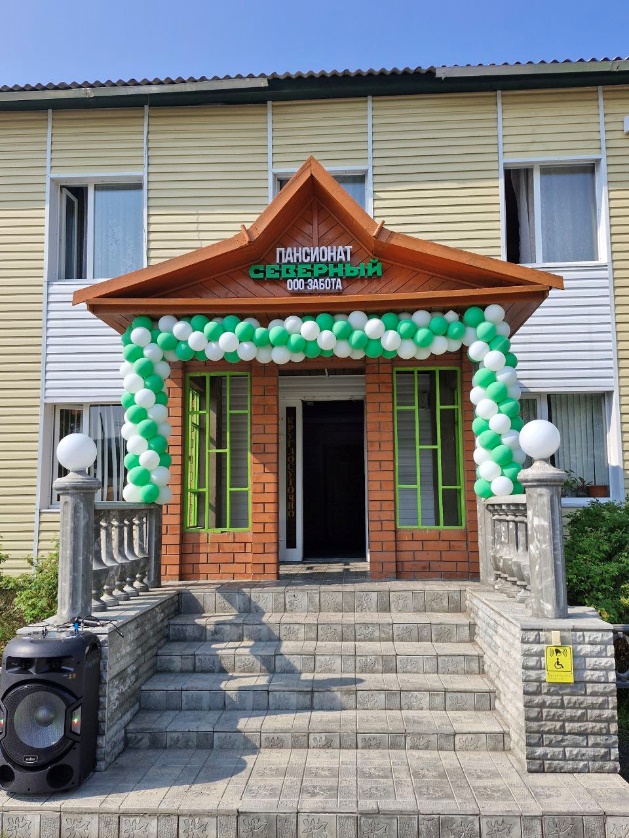 Республика Бурятия, г. Северобайкальск, ул. Кирова д. 26.
Пансионат для престарелых и инвалидов  «Северный»
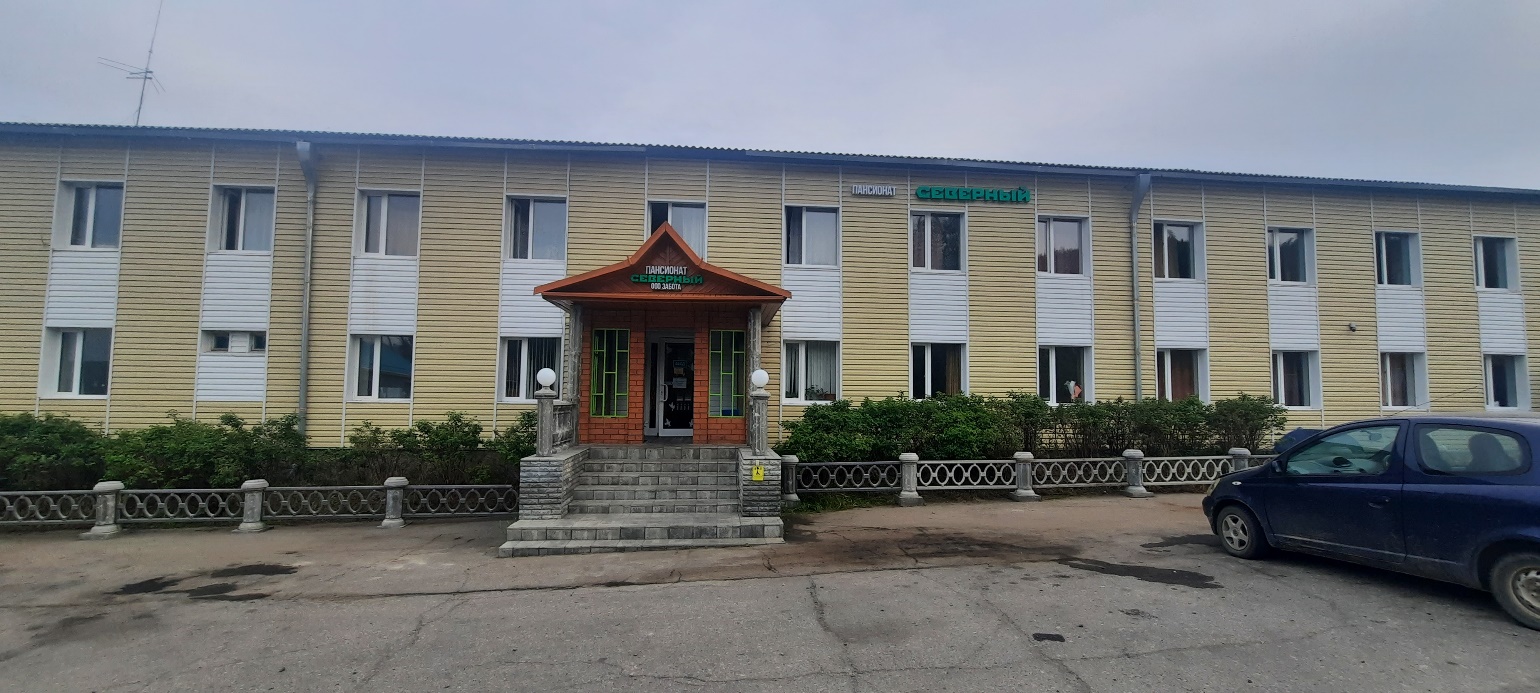 Целевая группа
Мужчины старшего возраста (60+) – подопечные пансионата «Забота».
	Люди с ограниченными возможностями здоровья (совершеннолетние недееспособные граждане) – подопечные пансионата «Милосердие» в возрасте от 20 до 67 лет.
	Мужчины старшего возраста (60+) и люди с ограниченными возможностями здоровья – подопечные пансионата «Северный» (в будущем).
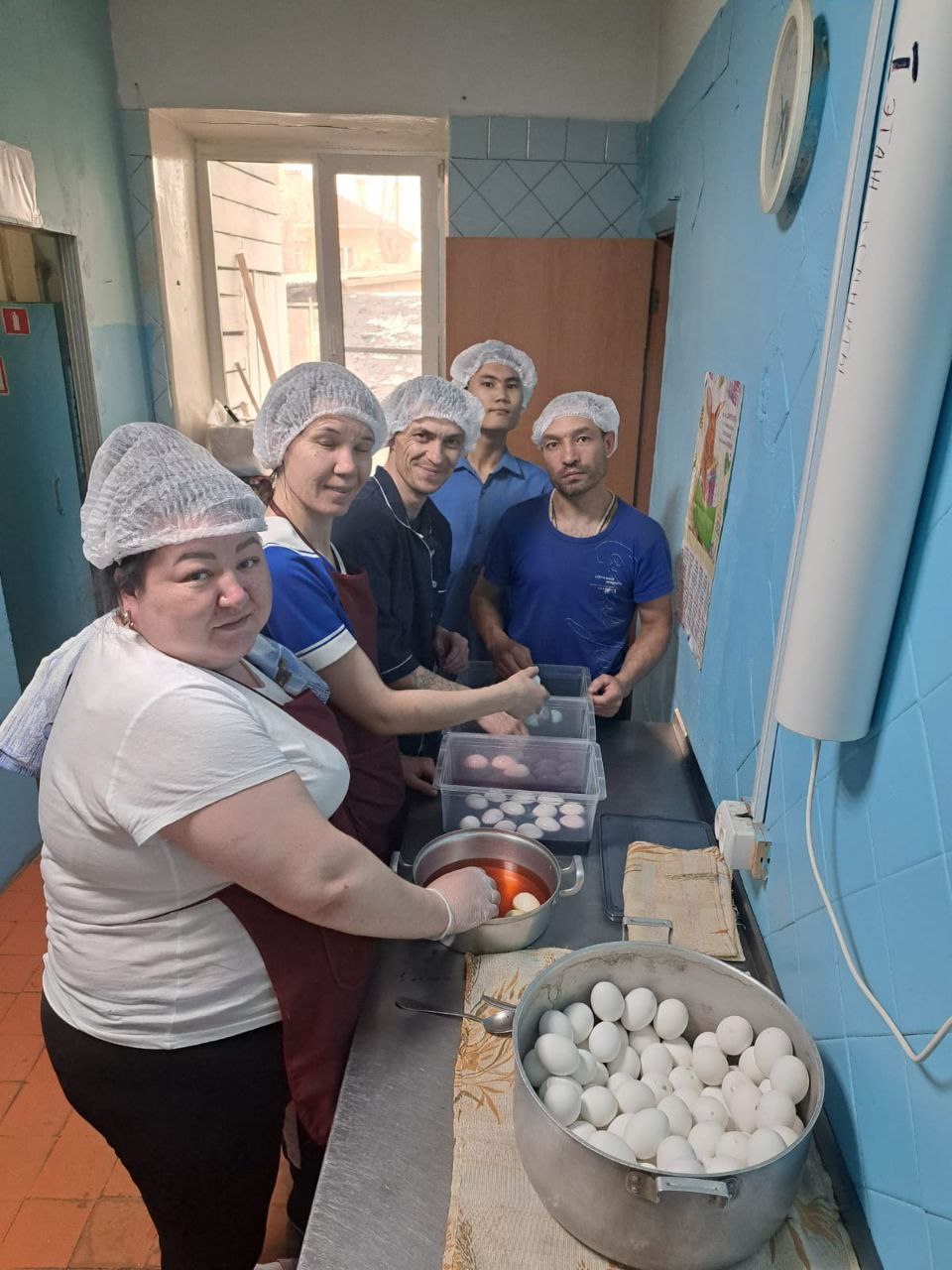 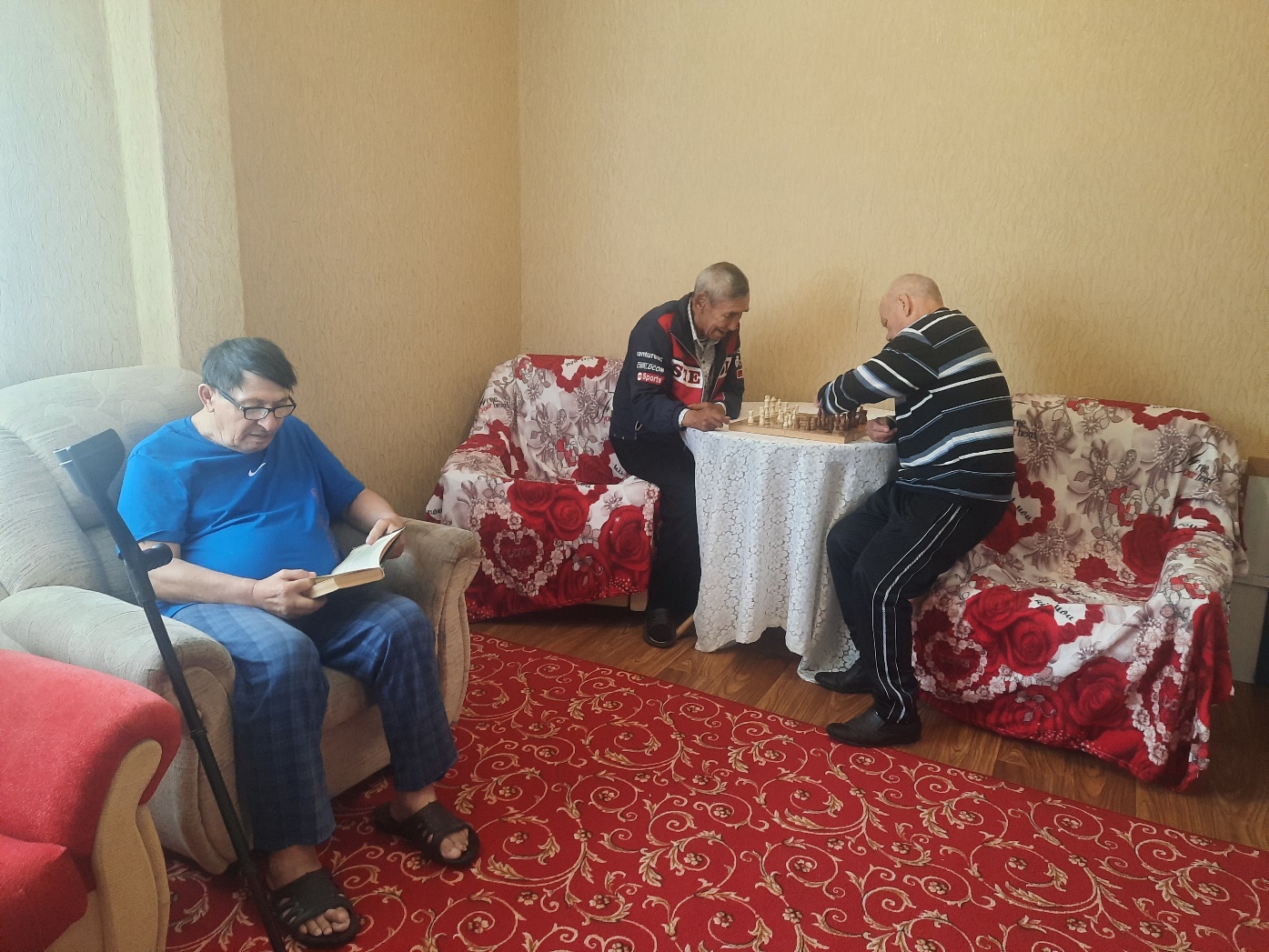 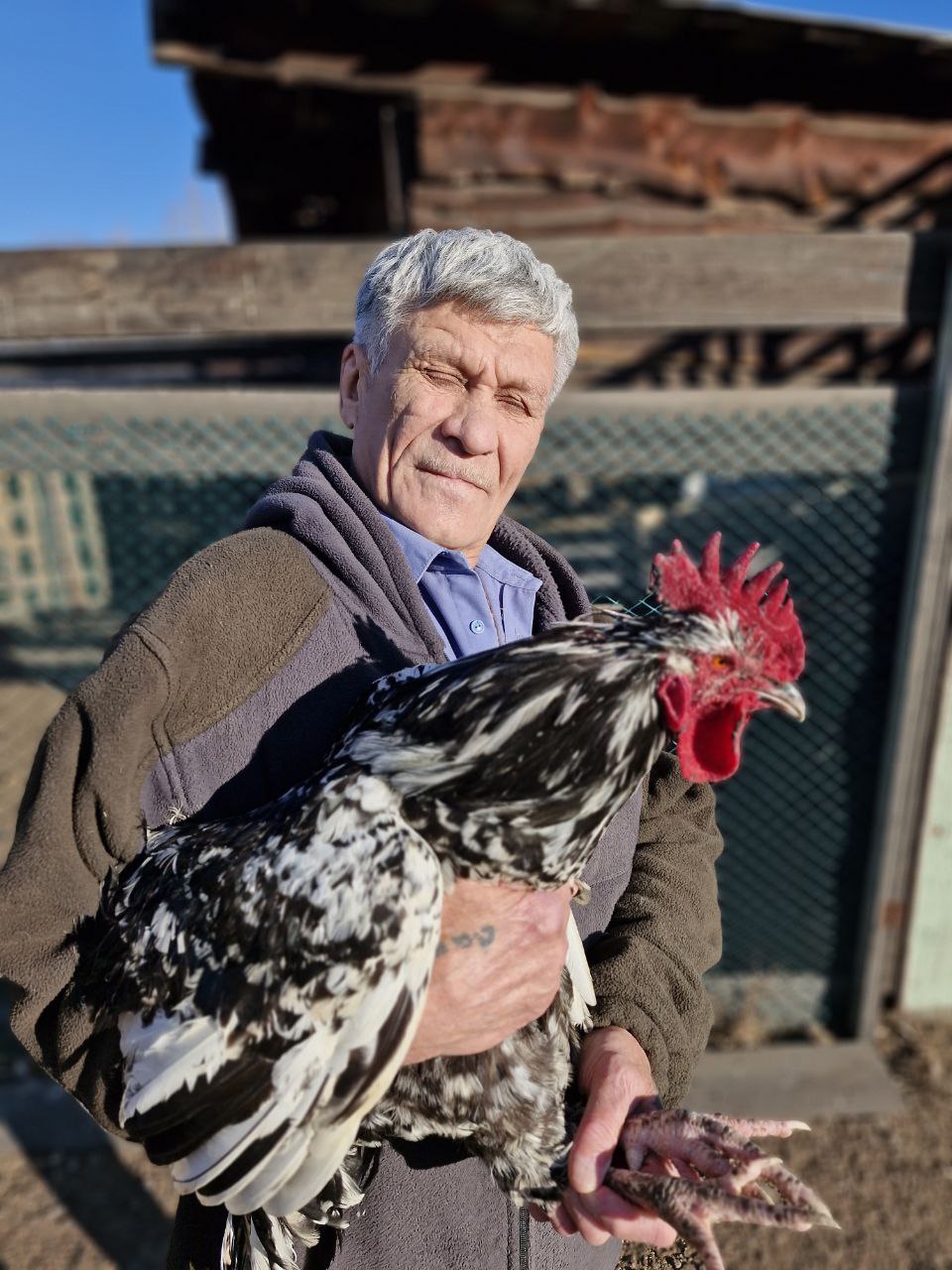 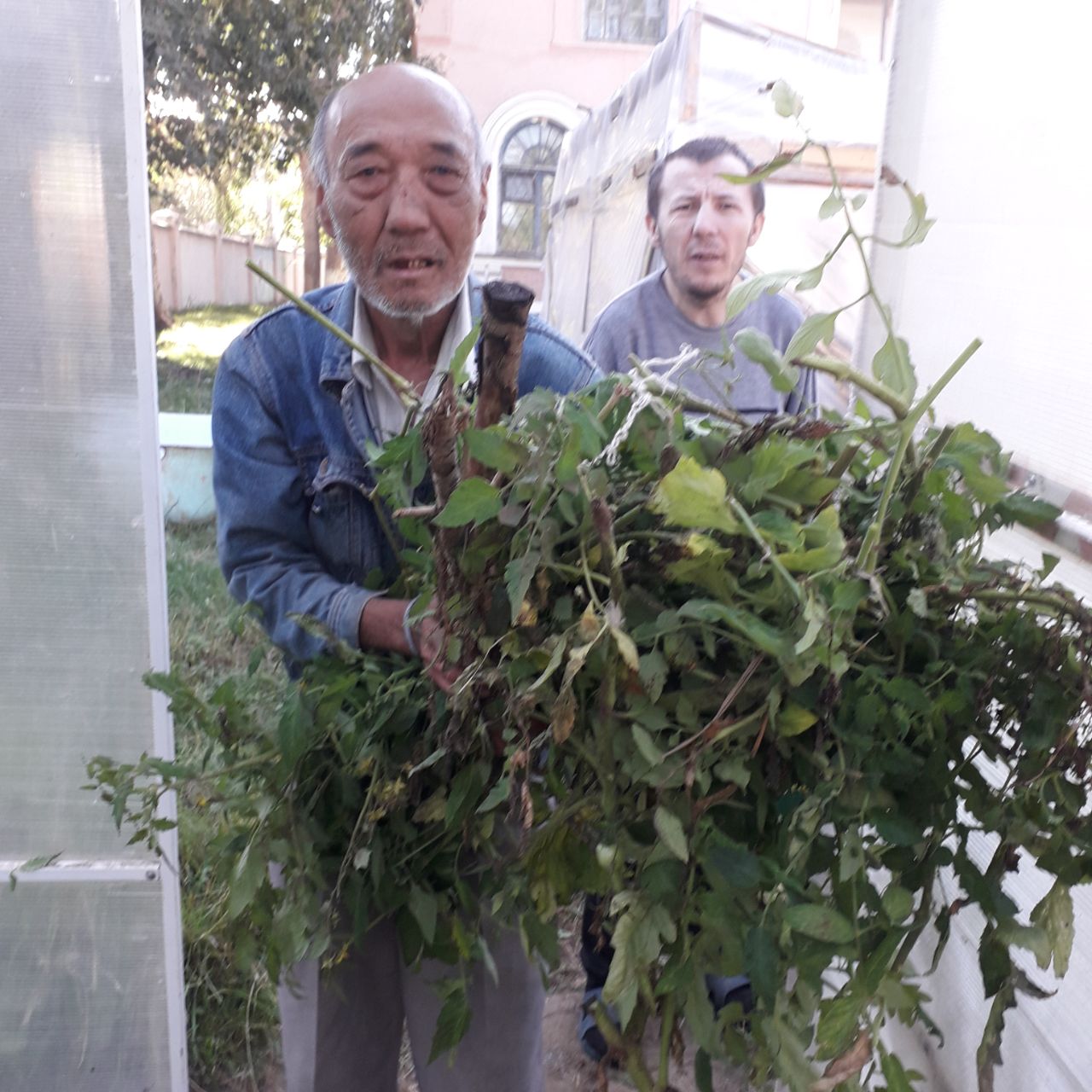 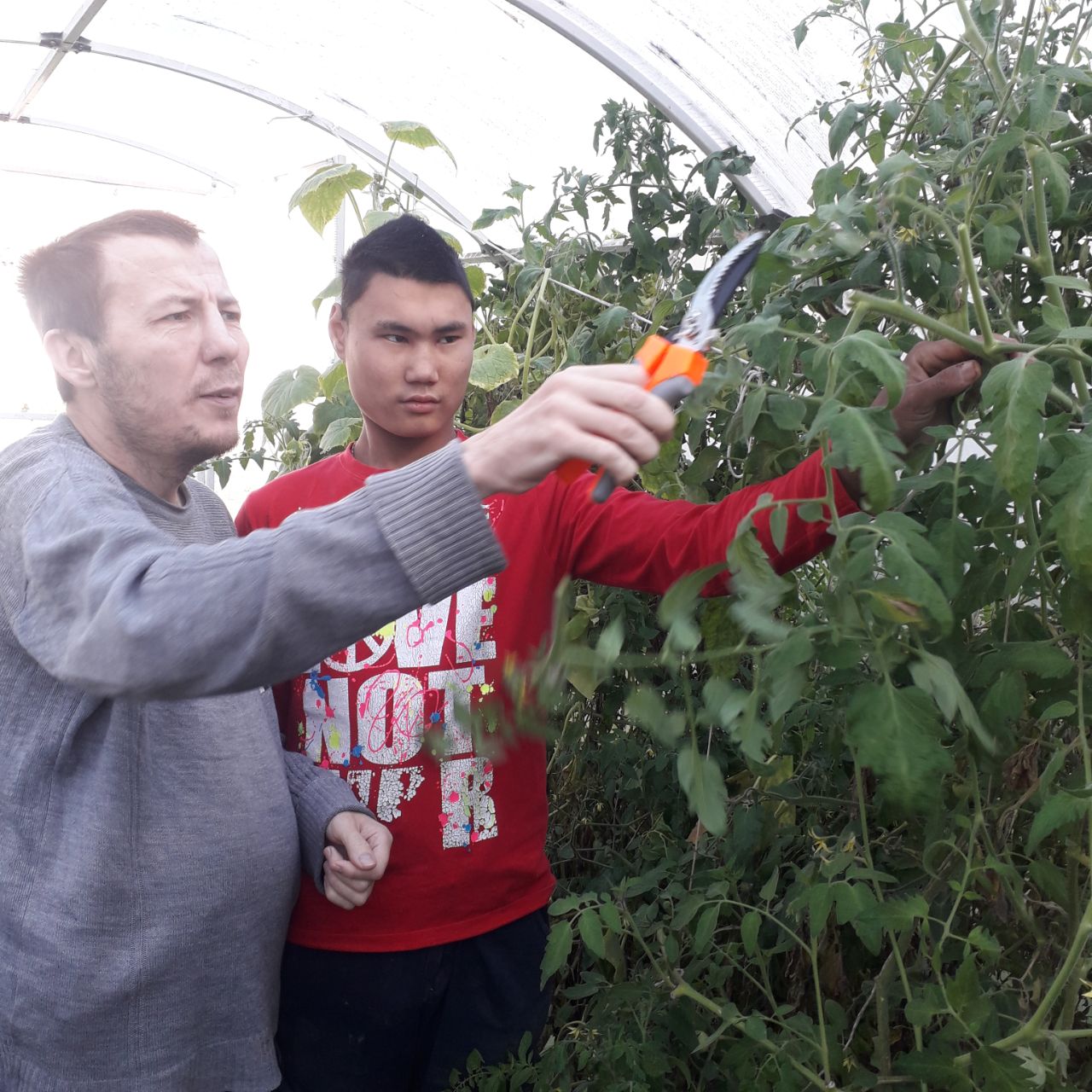 Цель проекта
1. Сохранение и популяризация активного образа жизни мужчин 60+ через трудовую адаптацию. Способствует самоутверждению личности, расширению коммуникативных связей и социальной адаптации, оказывает благотворное влияние на психо-эмоциональное состояние. 
 2. Поддержание когнитивных навыков, воспитание проявления заботы и ответственности у людей с психическими заболеваниями, также обеспечение частичной занятости инвалидов — важный элемент их комплексной реабилитации.
Задачи проекта
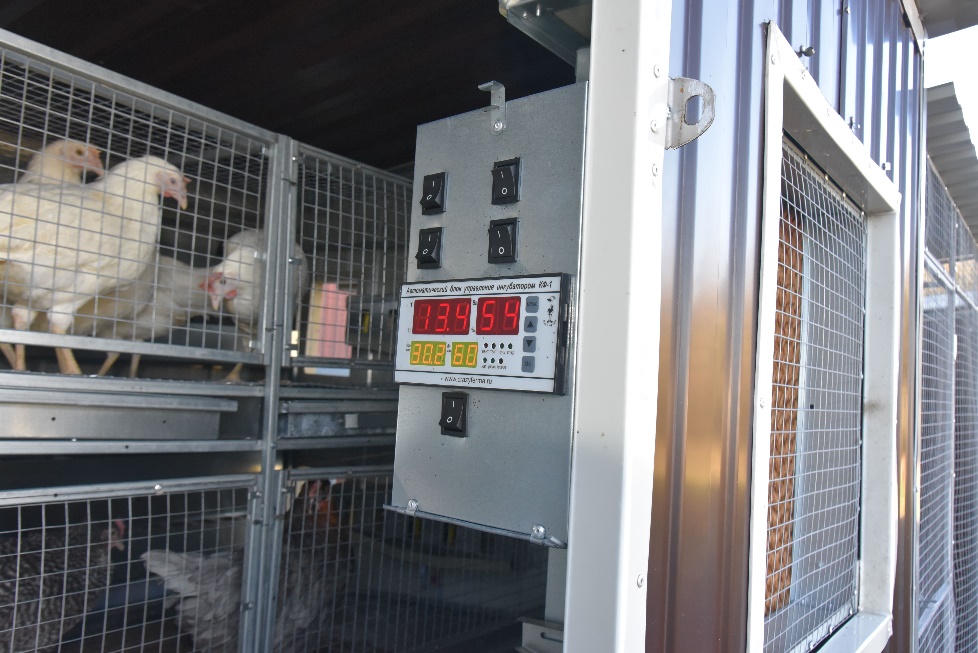 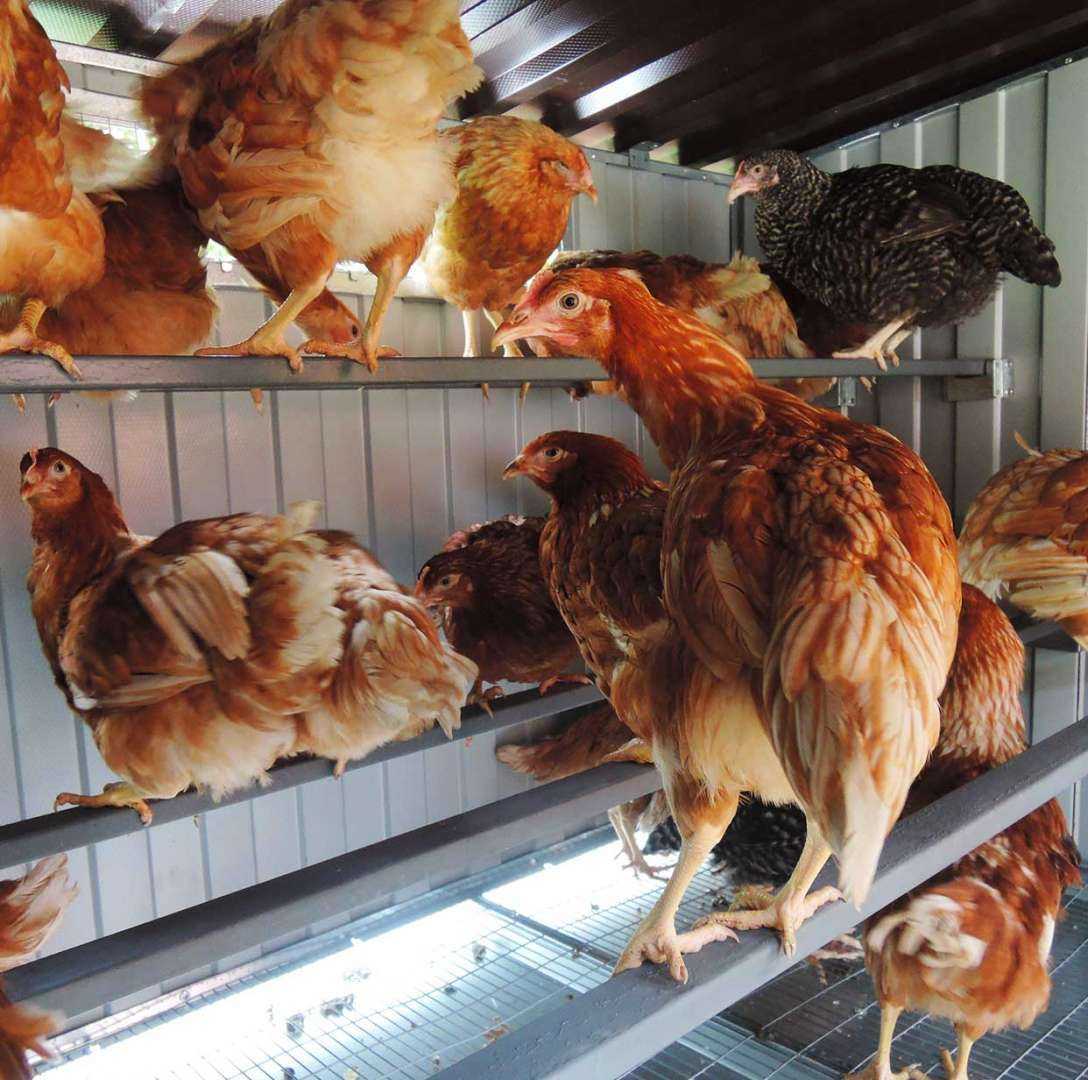 1. Подготовка помещения: приобретение и монтаж оборудования. Закупка птицы
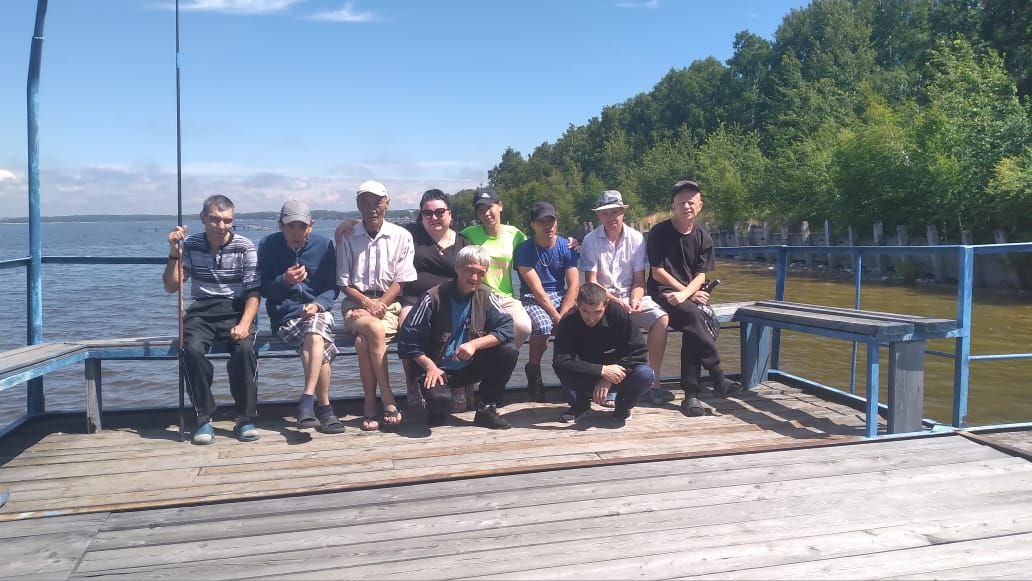 2. Формирование и мотивация целевой группы
3. Обучение целевой группы
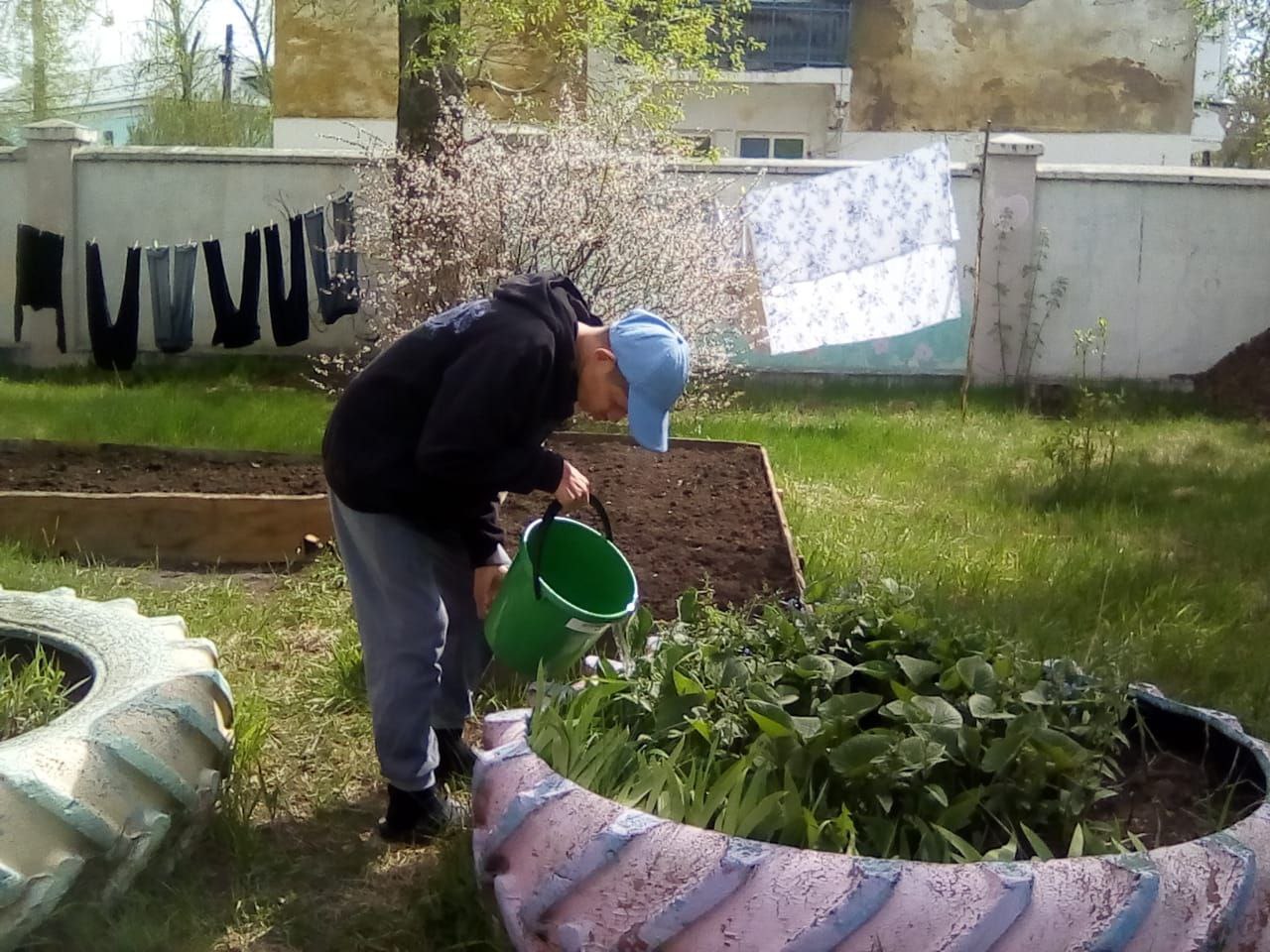 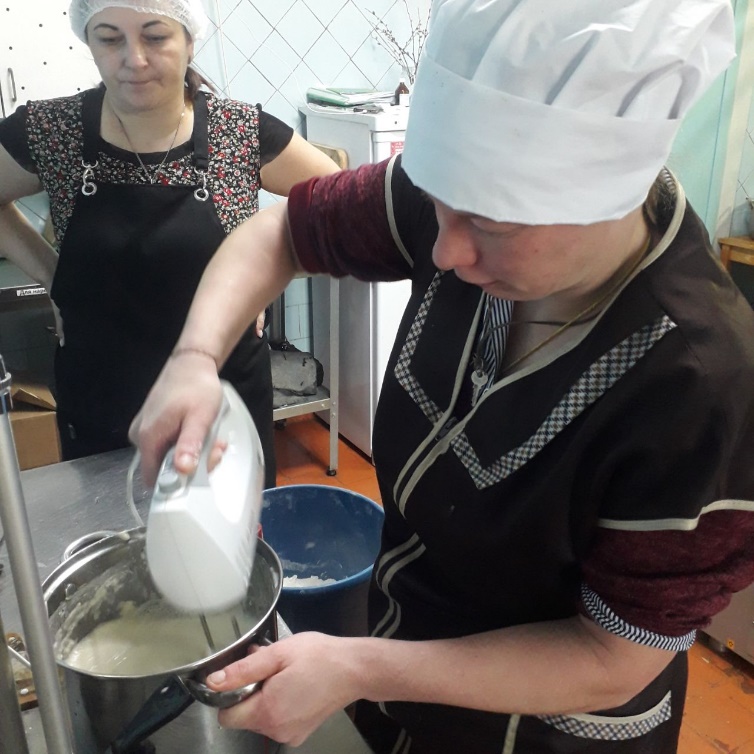 4. Сопровождение трудовой деятельности подопечных
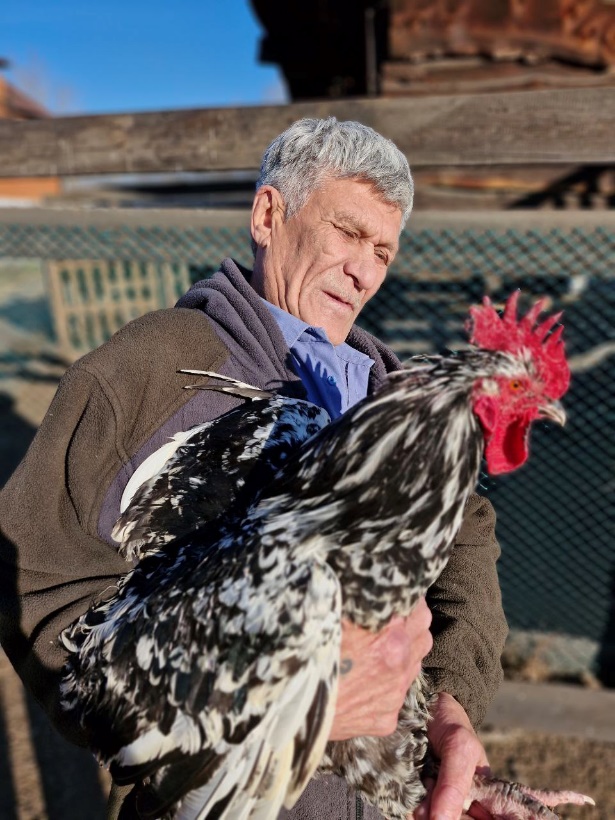 результаты  проекта
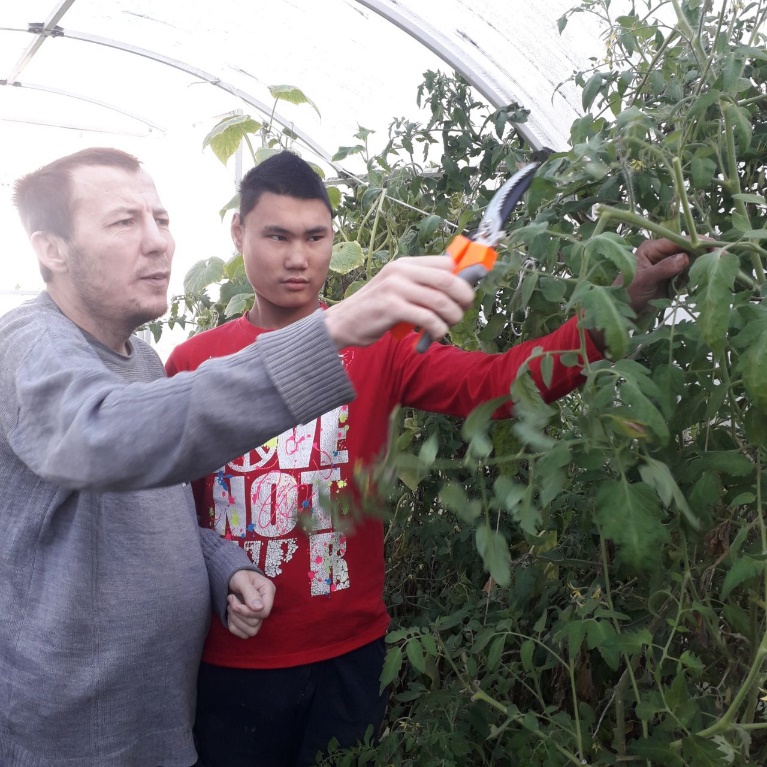 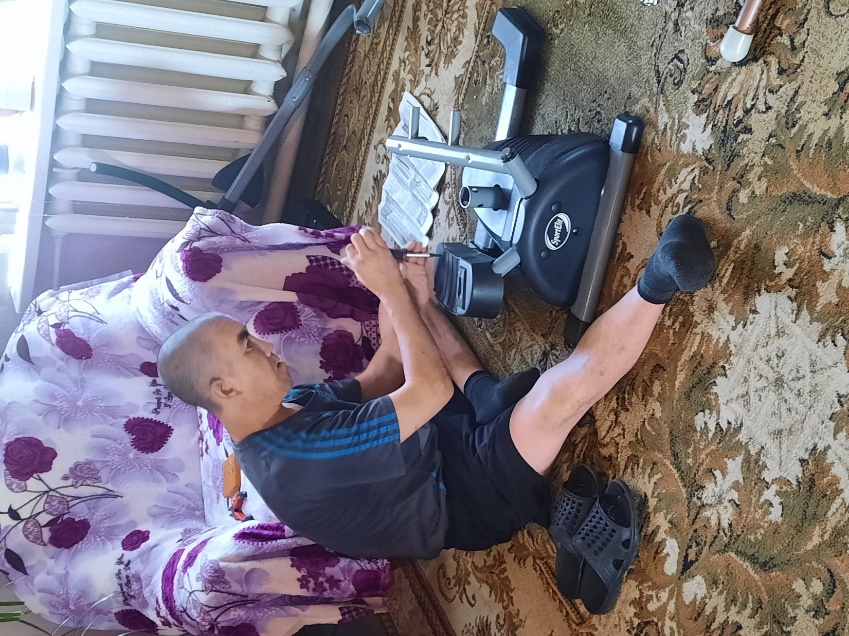 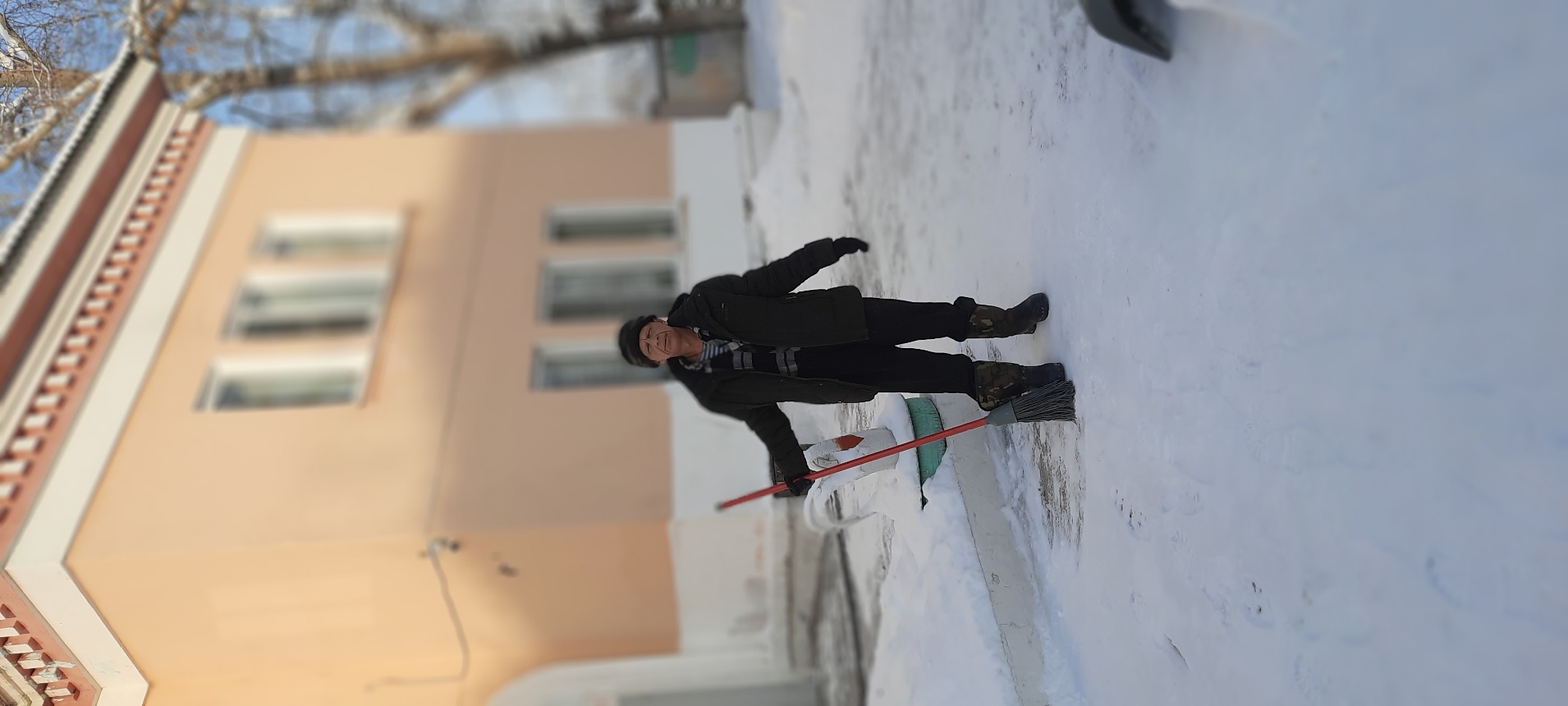 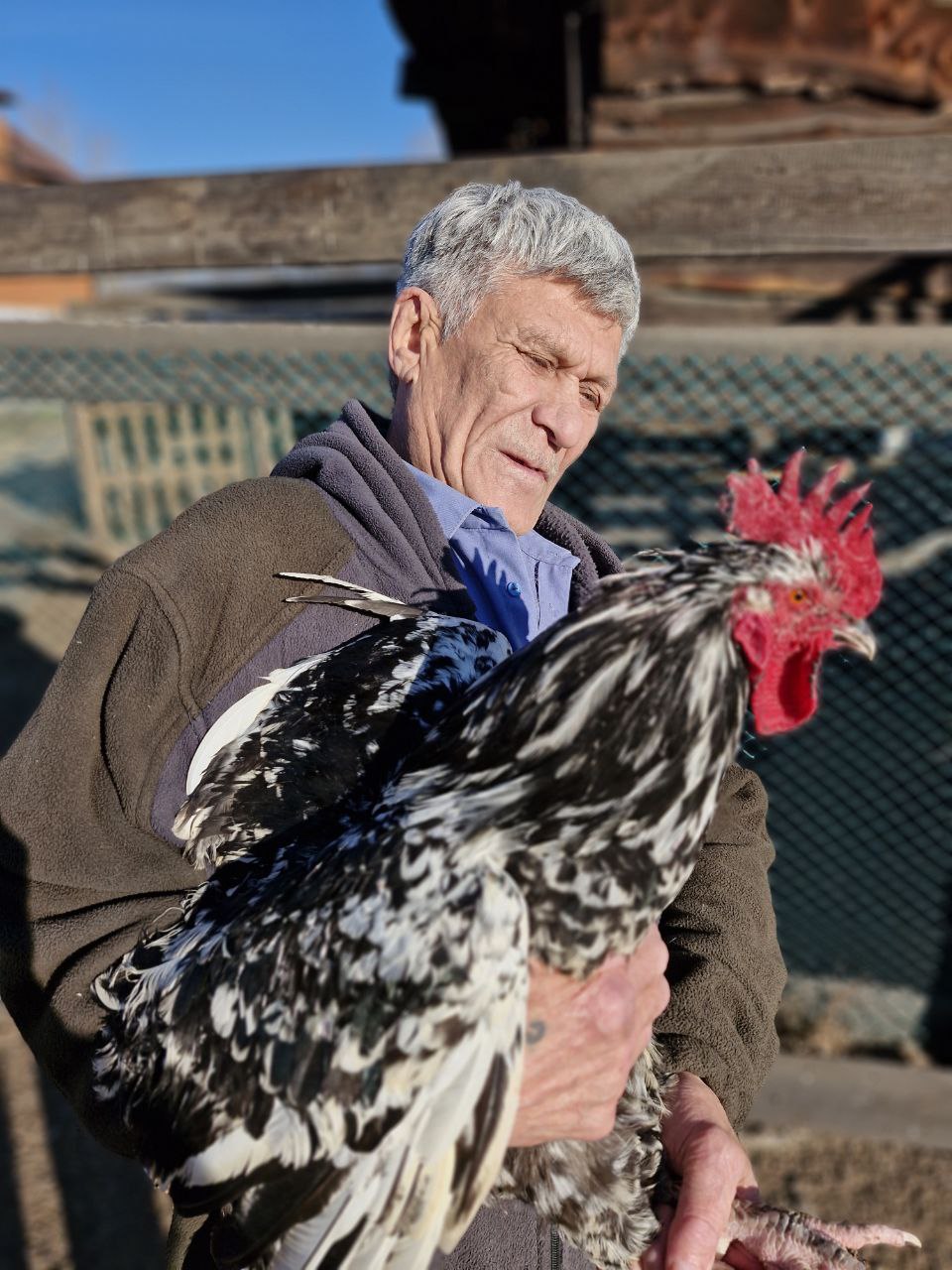 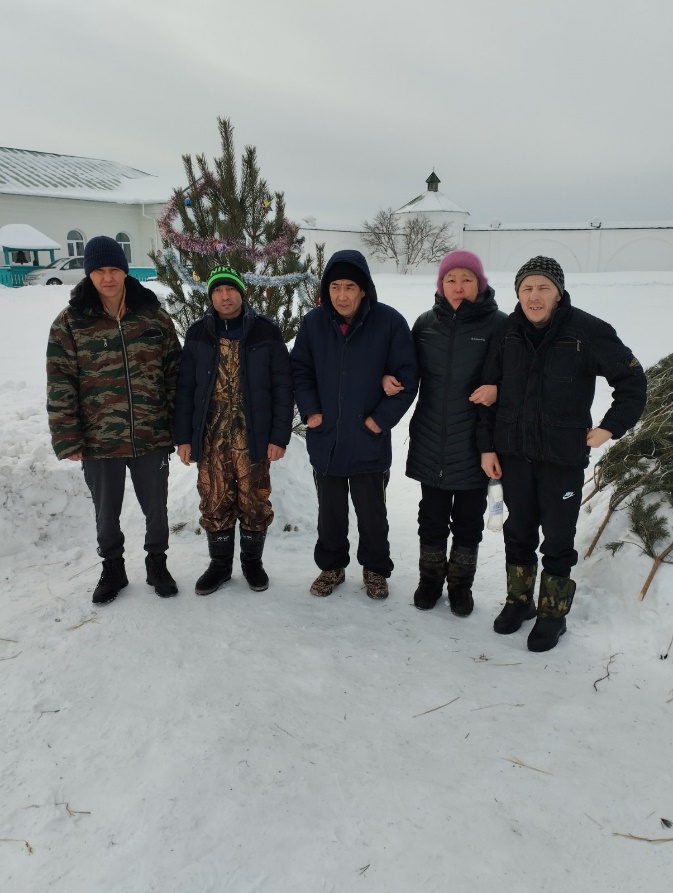 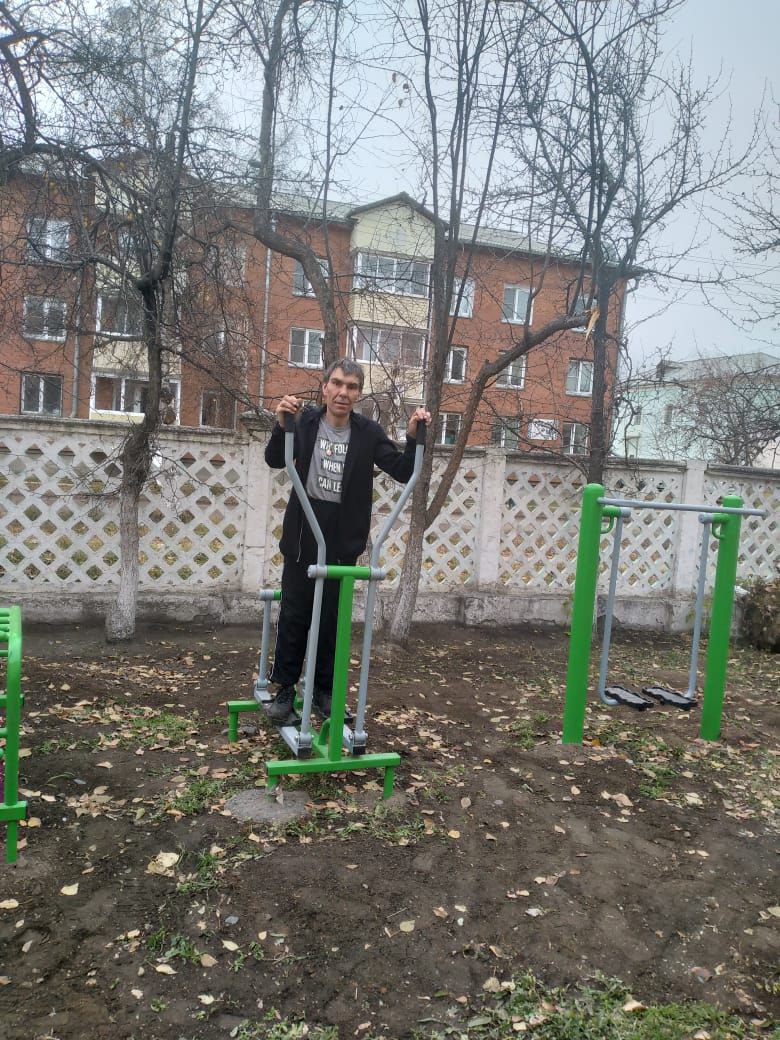 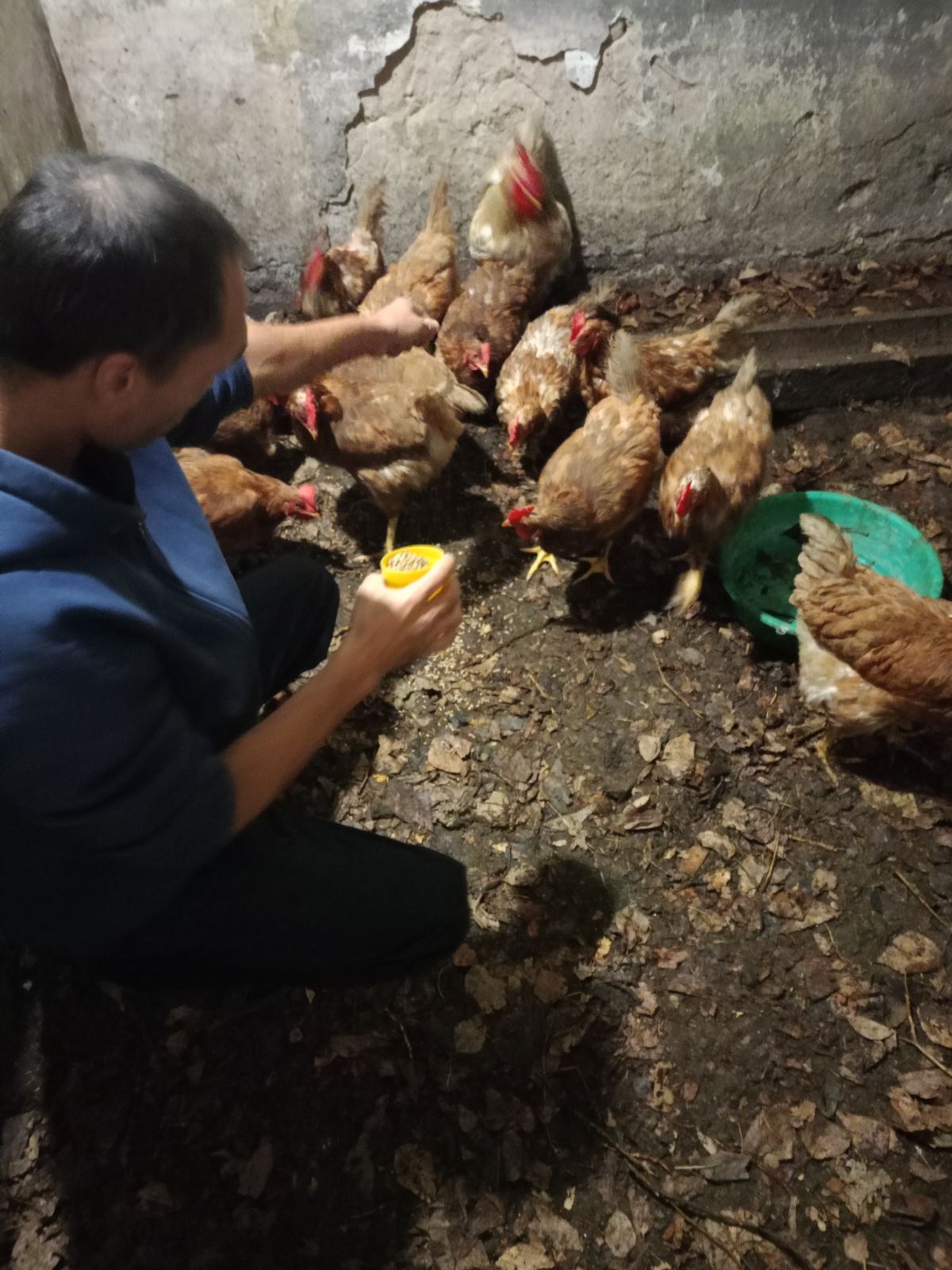 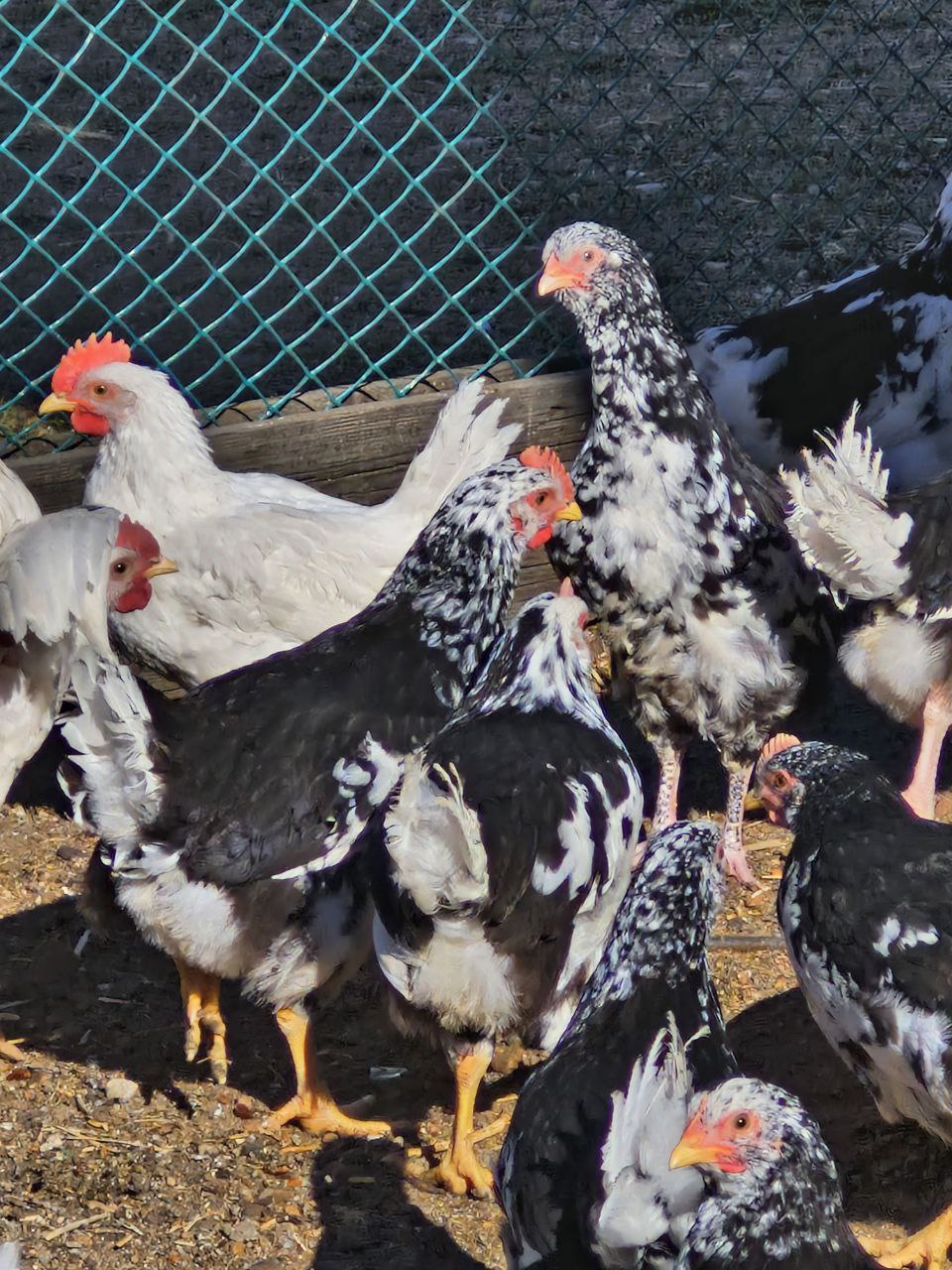 Дальнейшее развитие проекта
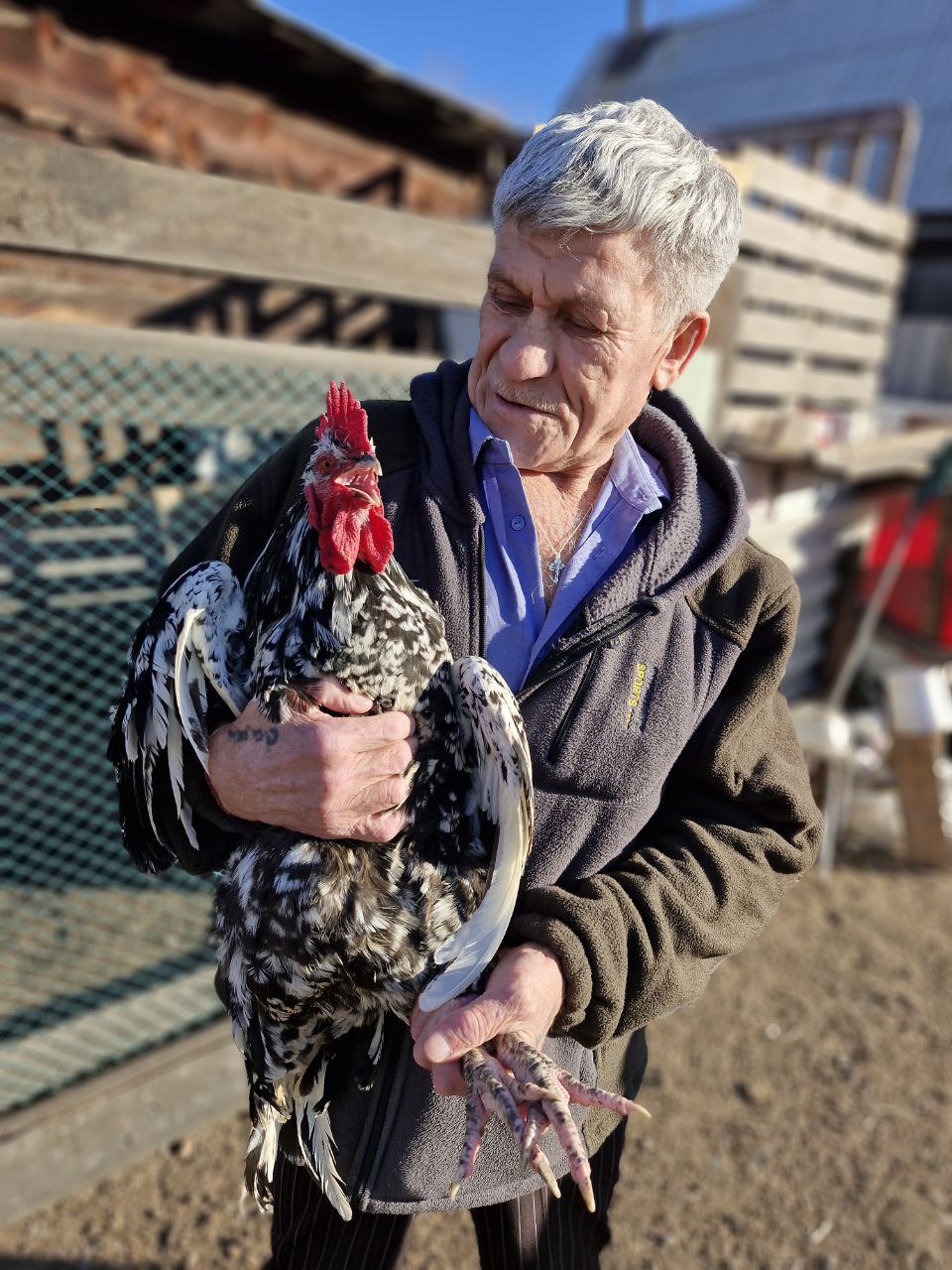 В планах внедрение данного проекта в пансионате г. Северобайкальск. А также планируется реализация птицы и продуктов птицеводства населению поселка. На вырученные средства возможна организация дополнительных досуговых мероприятий для подопечных:
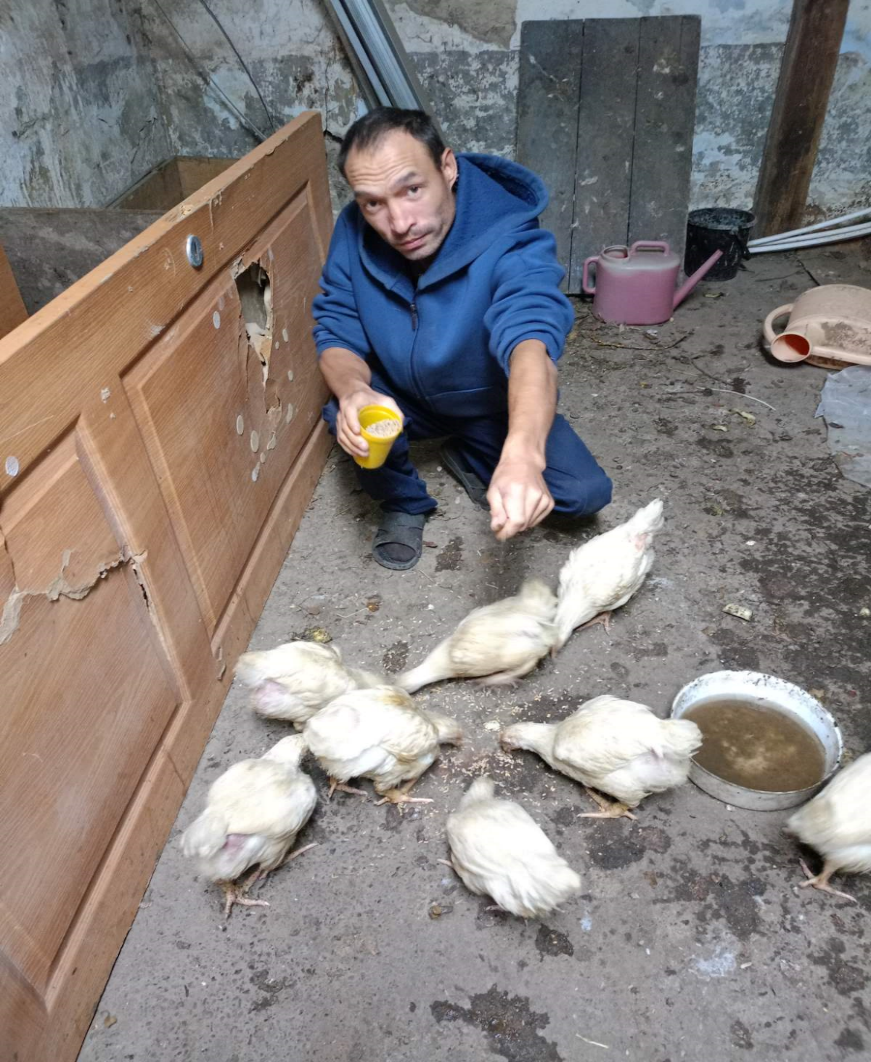 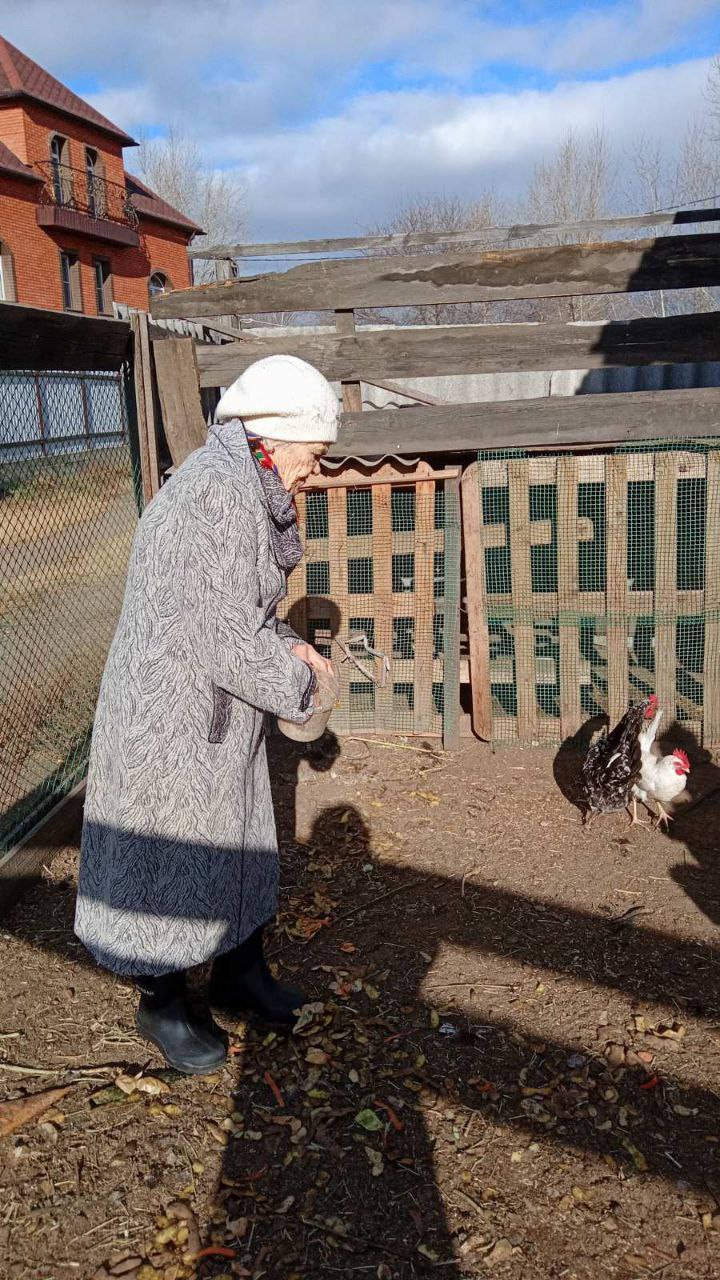 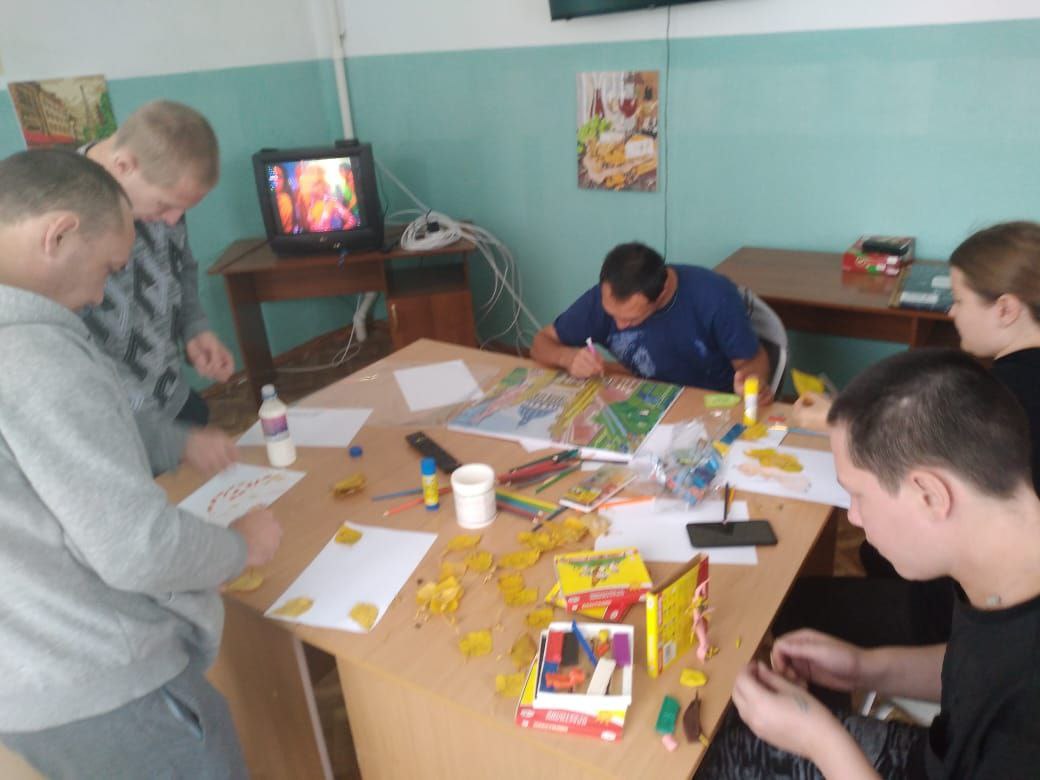 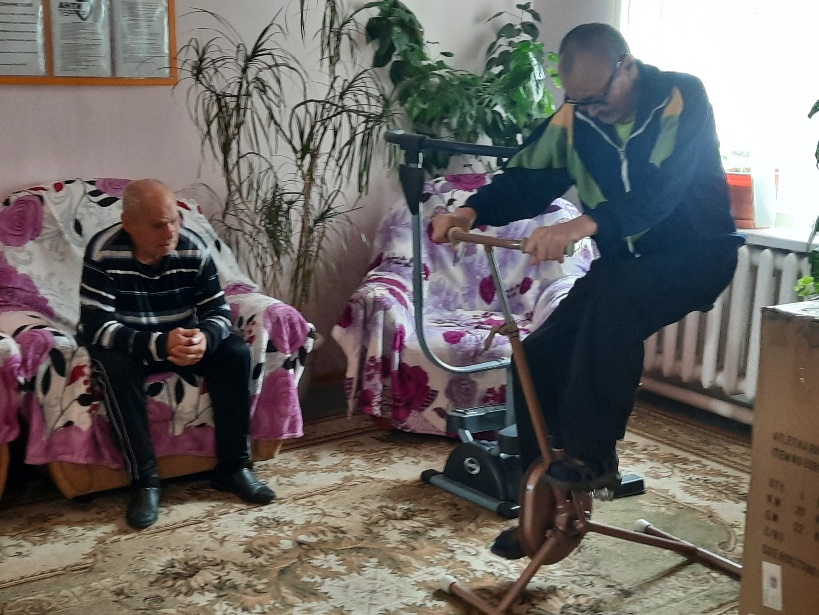 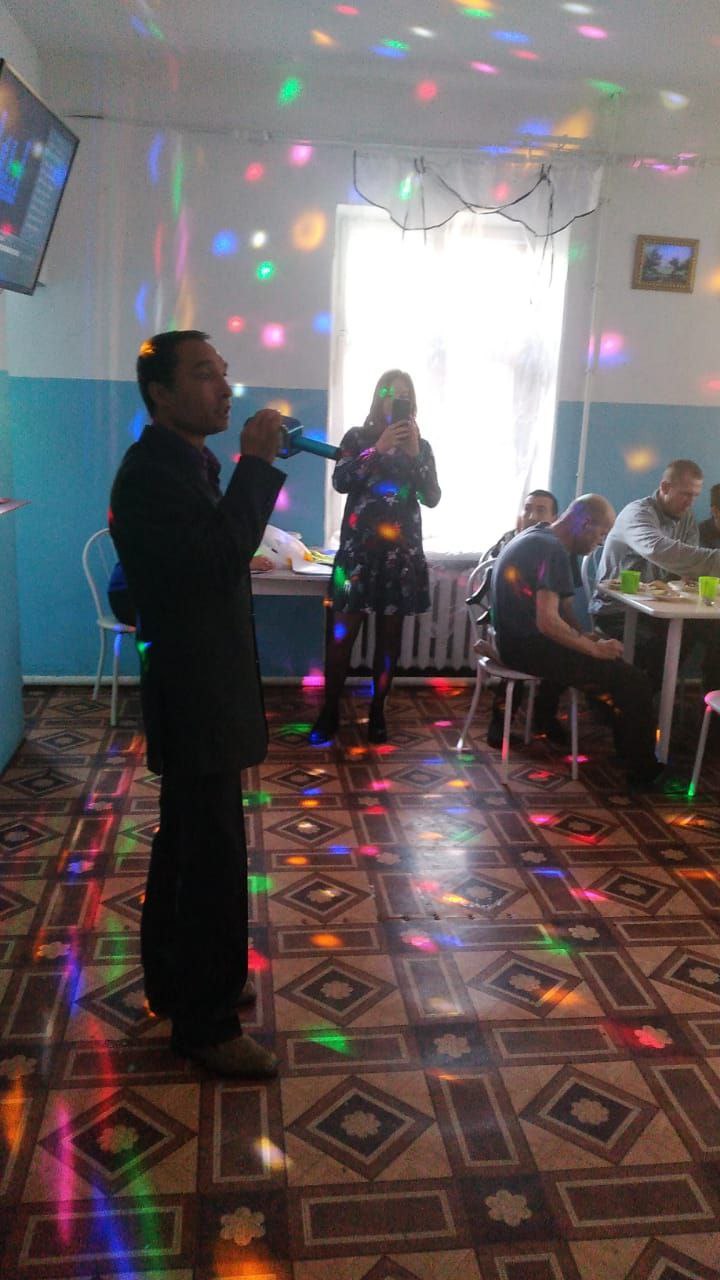 посещение музеев, Каменского храма Пресвятой Богородицы, выезды на природу с организацией подвижных игр, экскурсий, приобретение дополнительных настольных игр и т д. 
     Это будет способствовать поддержанию психо-эмоционального равновесия, хорошего настроения, а следовательно поддержанию активного образа жизни всех подопечных.
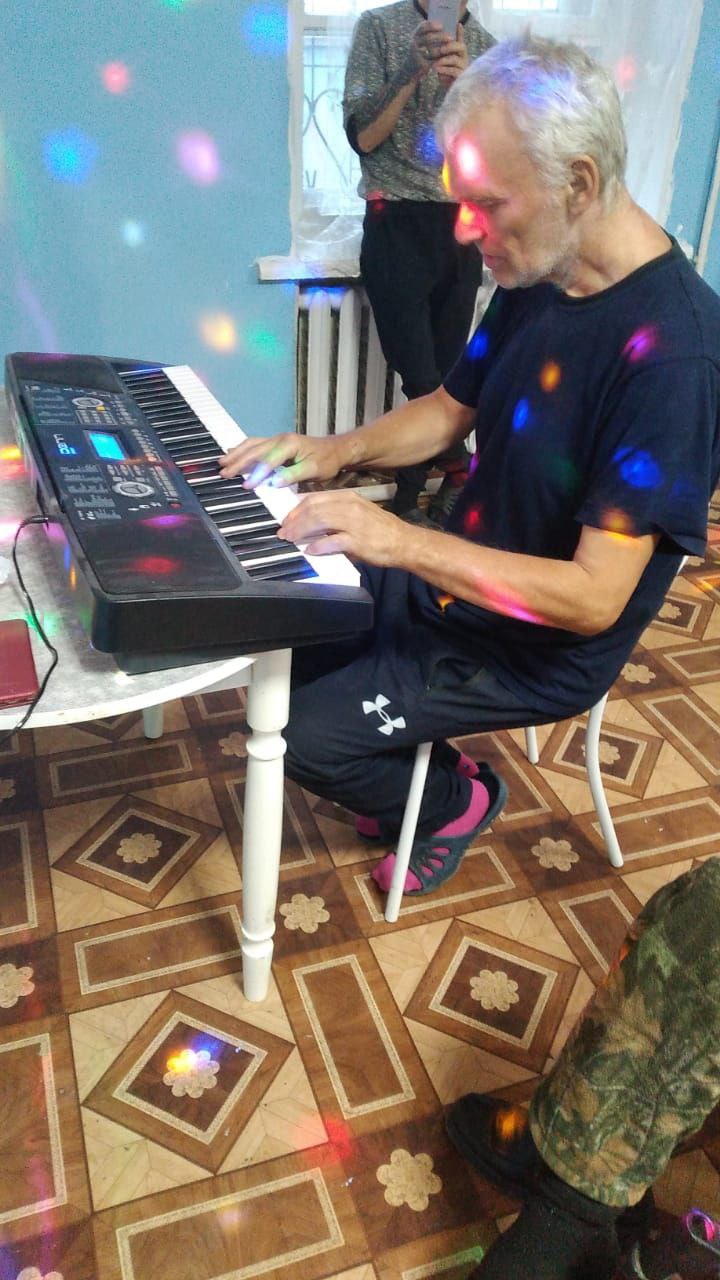 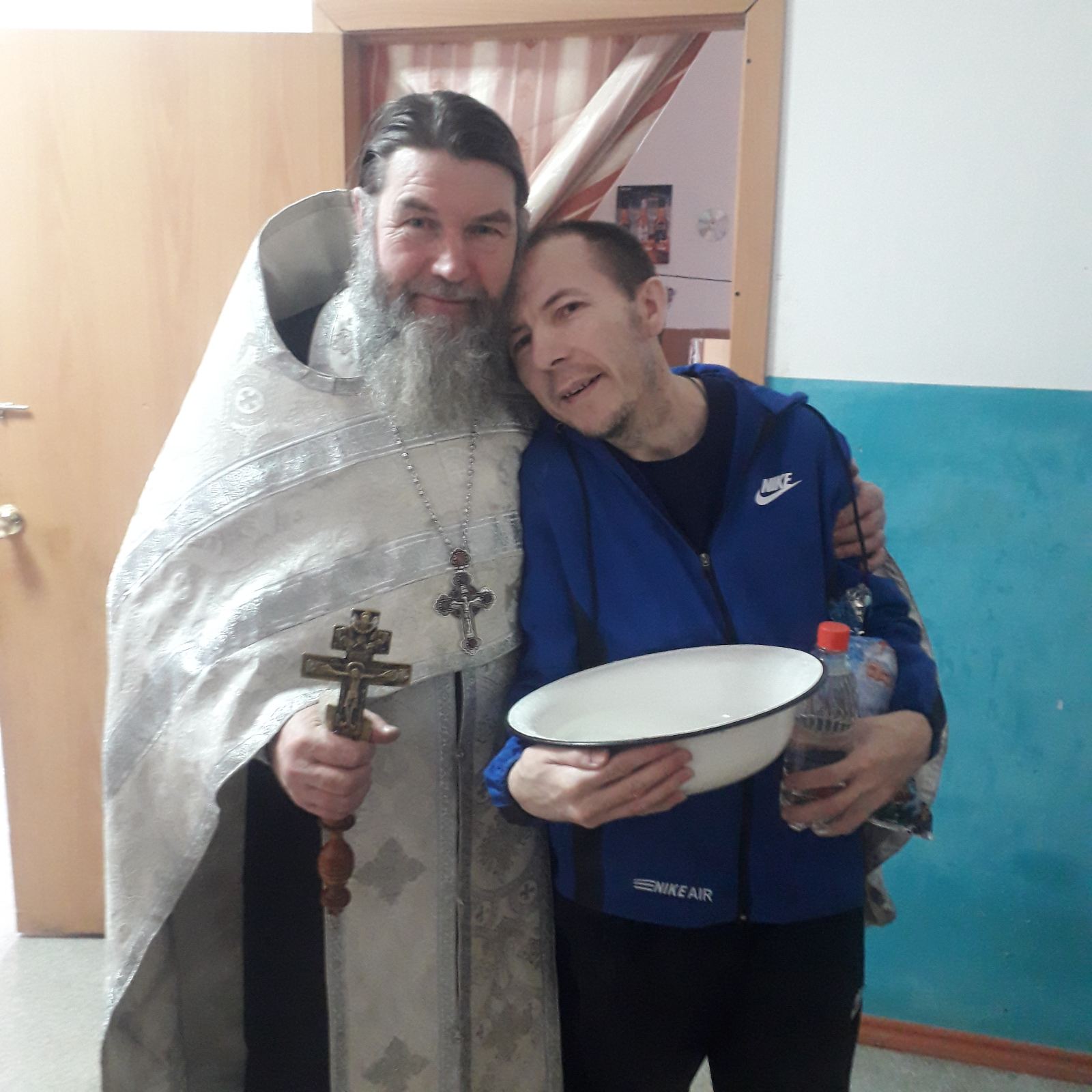 Основные реализованные проекты
1. Проект «Милосердие. ЗОЖ»: Построена спортивная площадка на территории пансионата «Милосердие». Открыта и функционирует соляная комната в пансионате. Проведены спортивные мероприятия для подопечных пансионата и жителей пгт. Каменск.
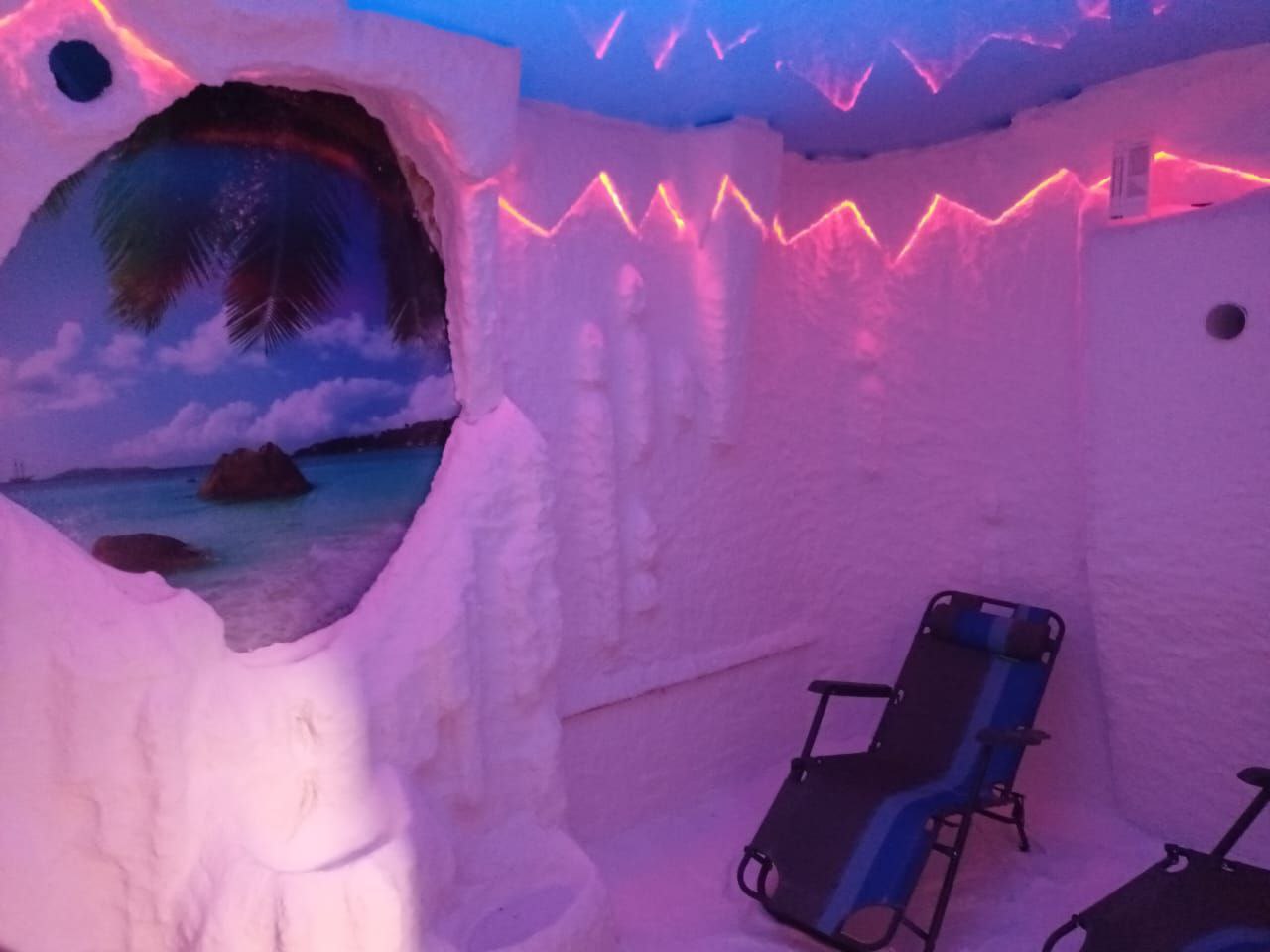 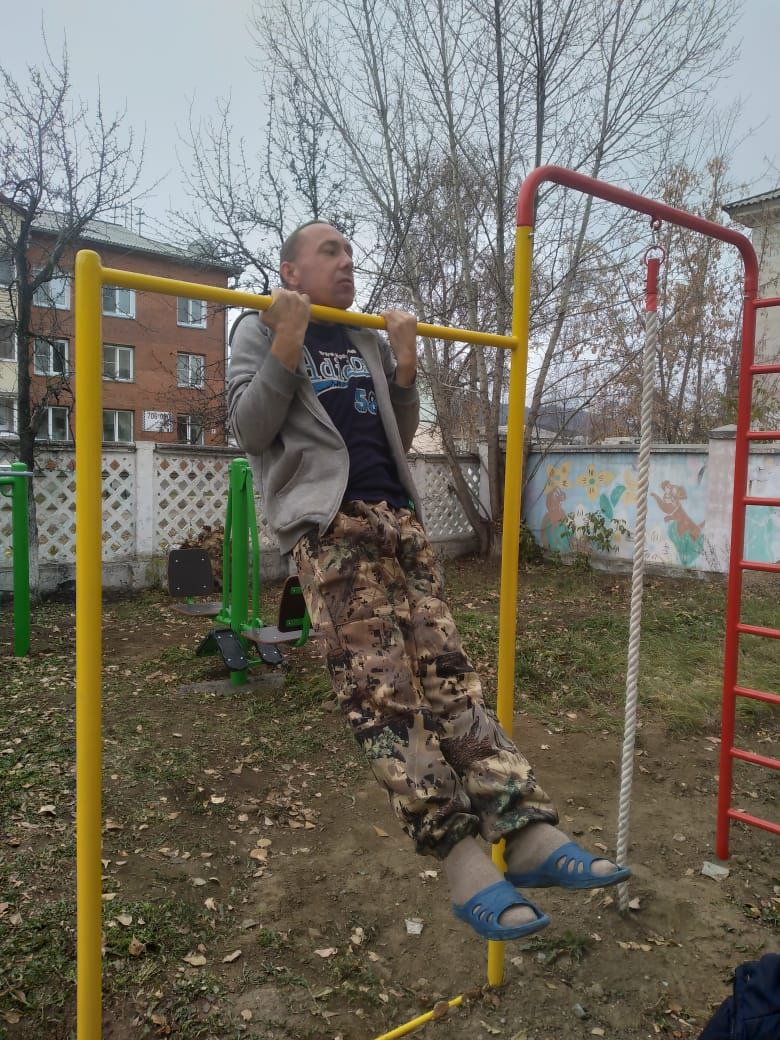 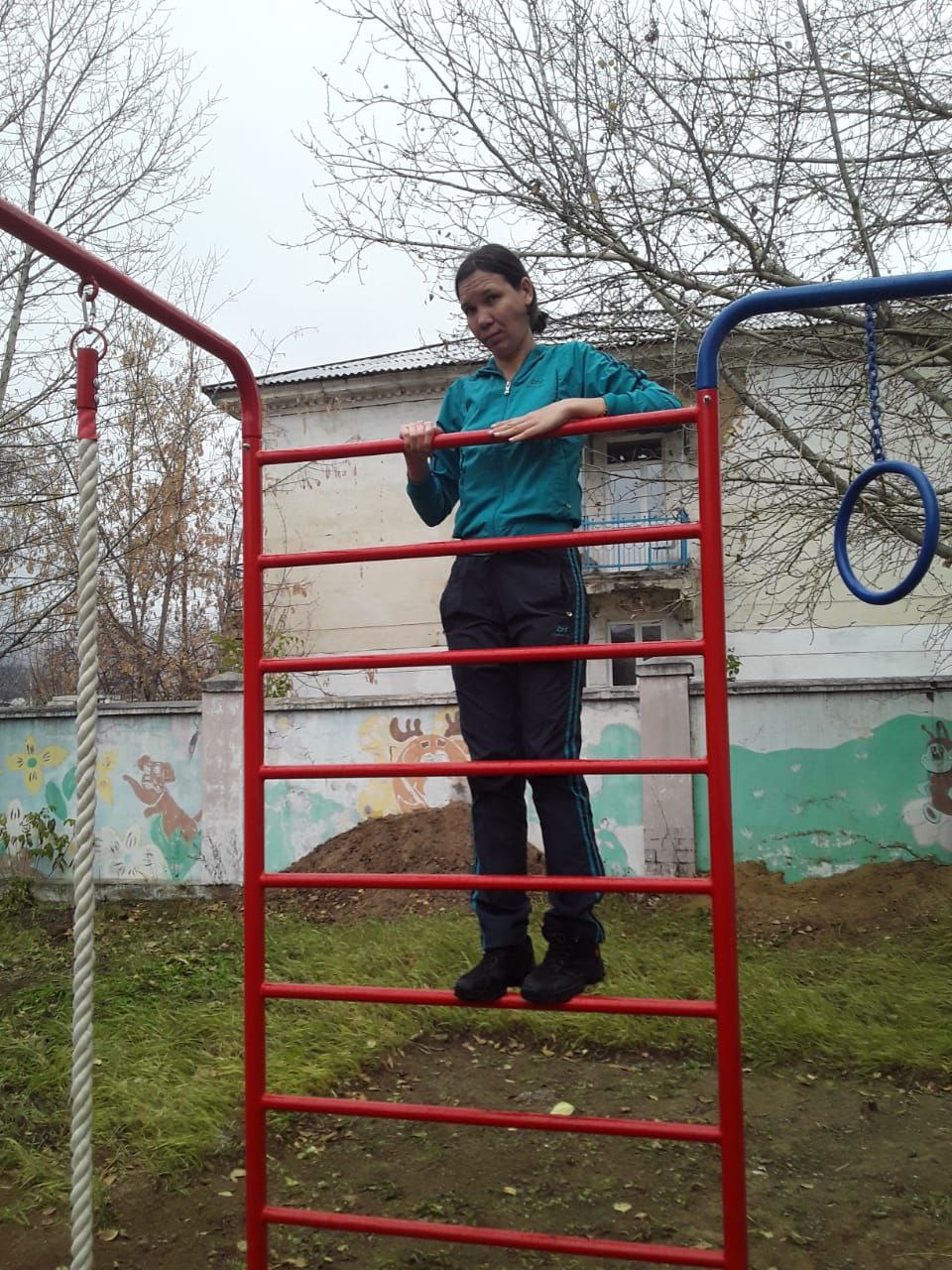 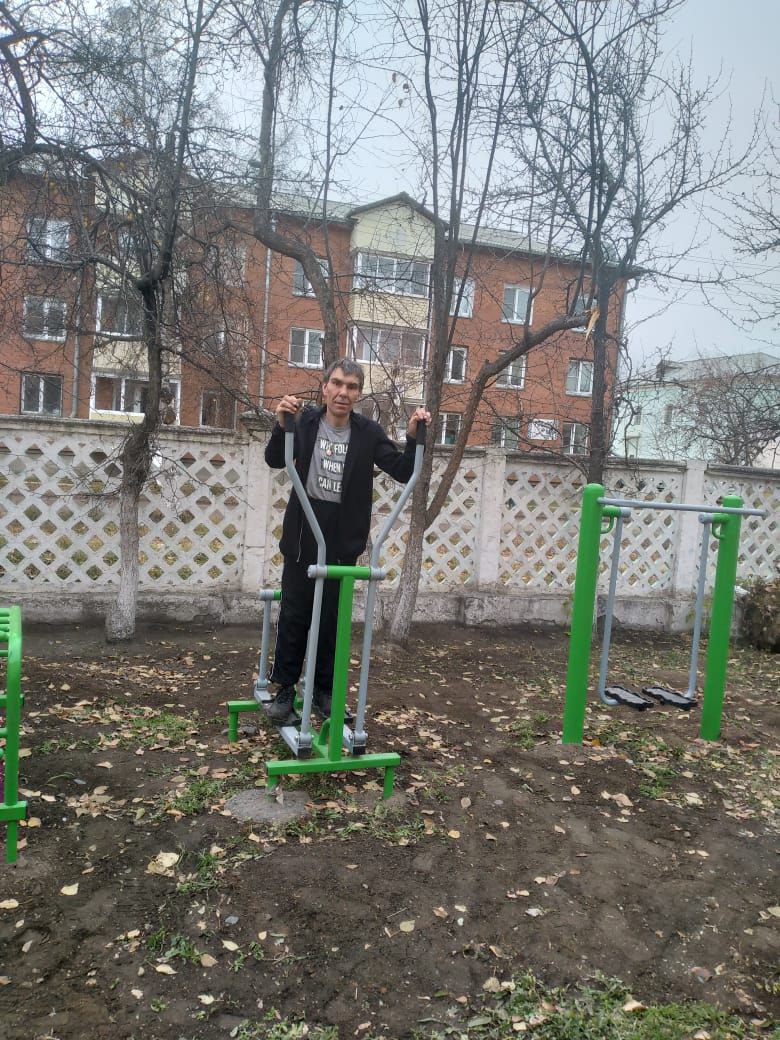 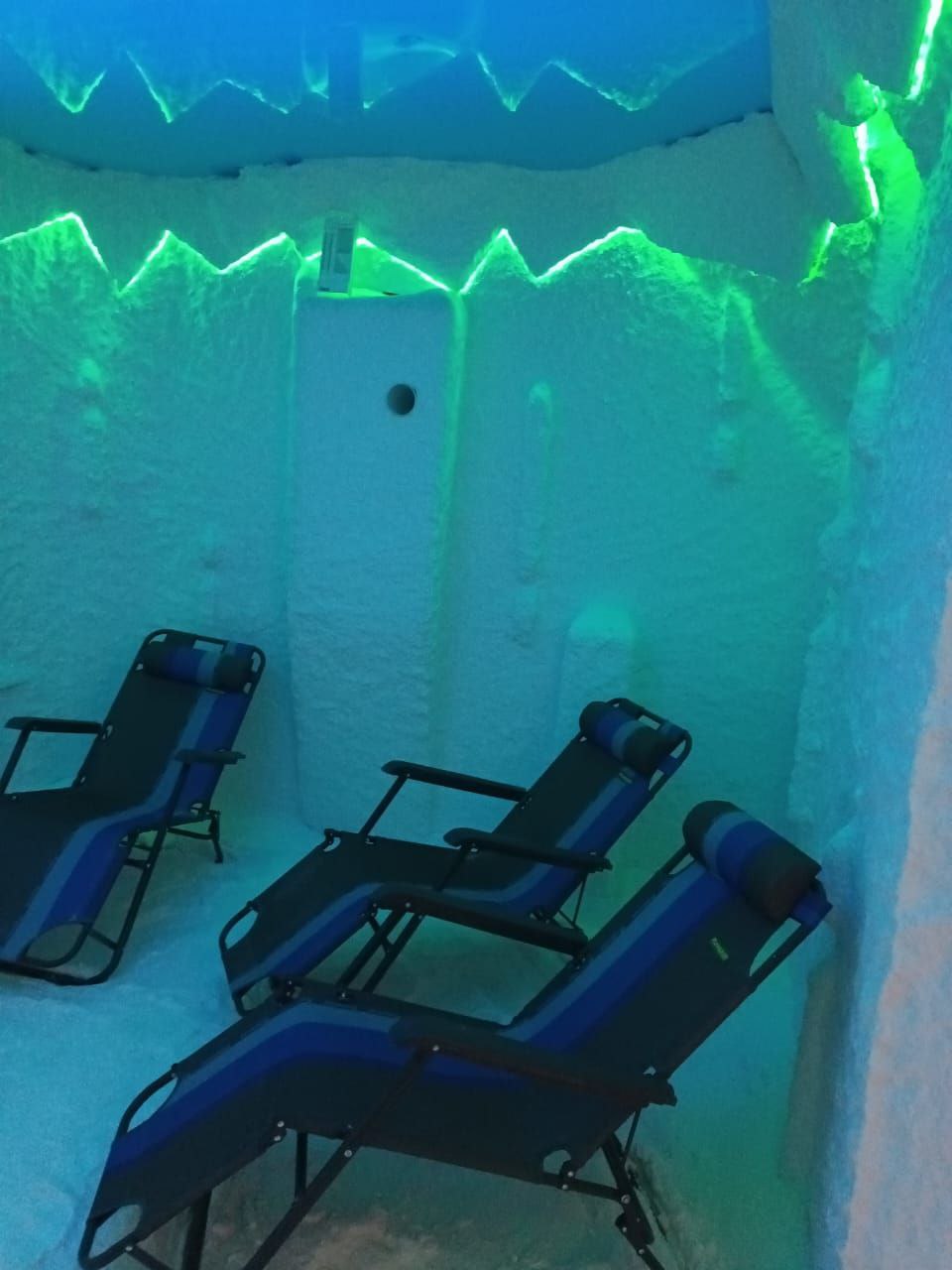 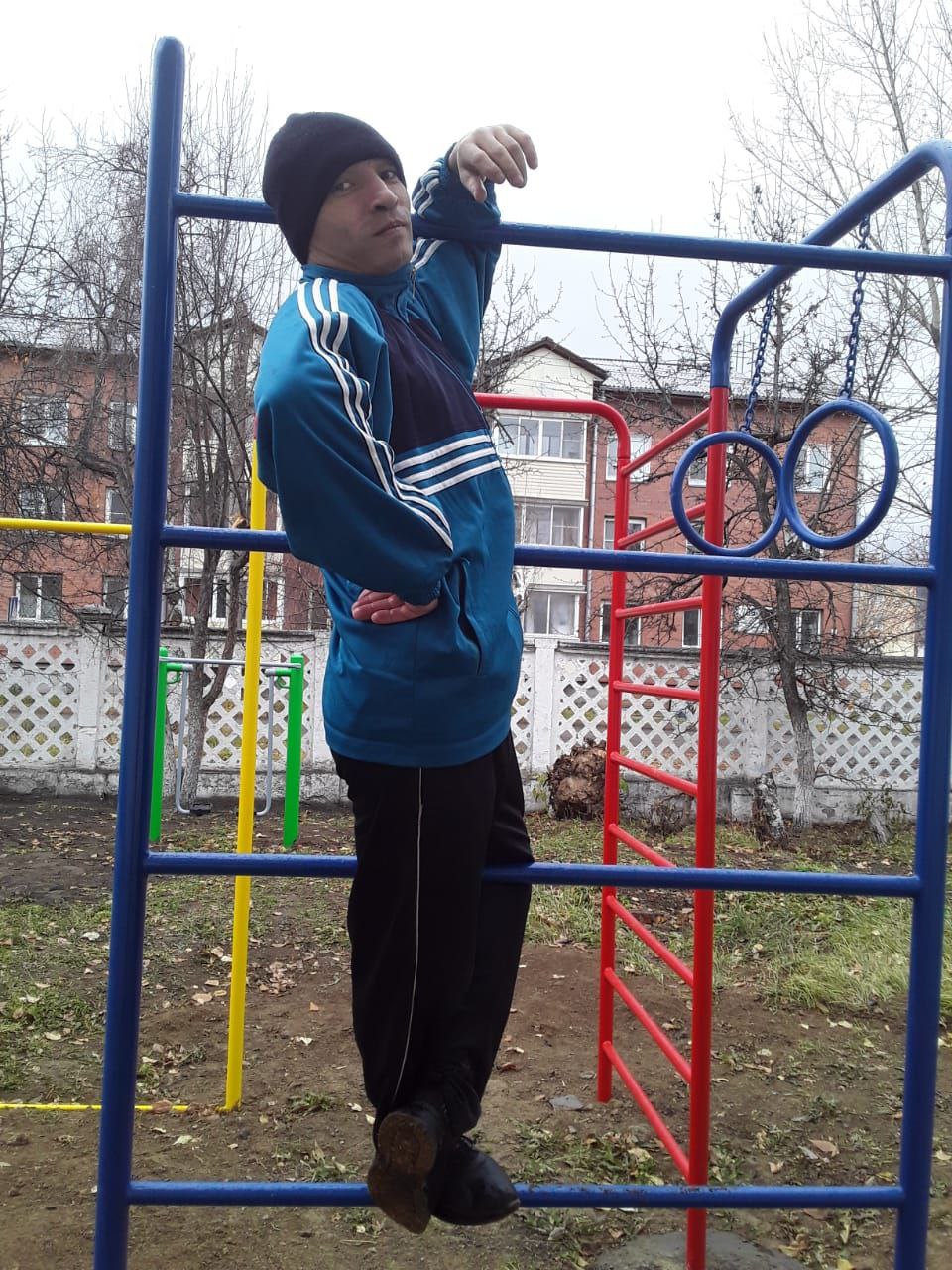 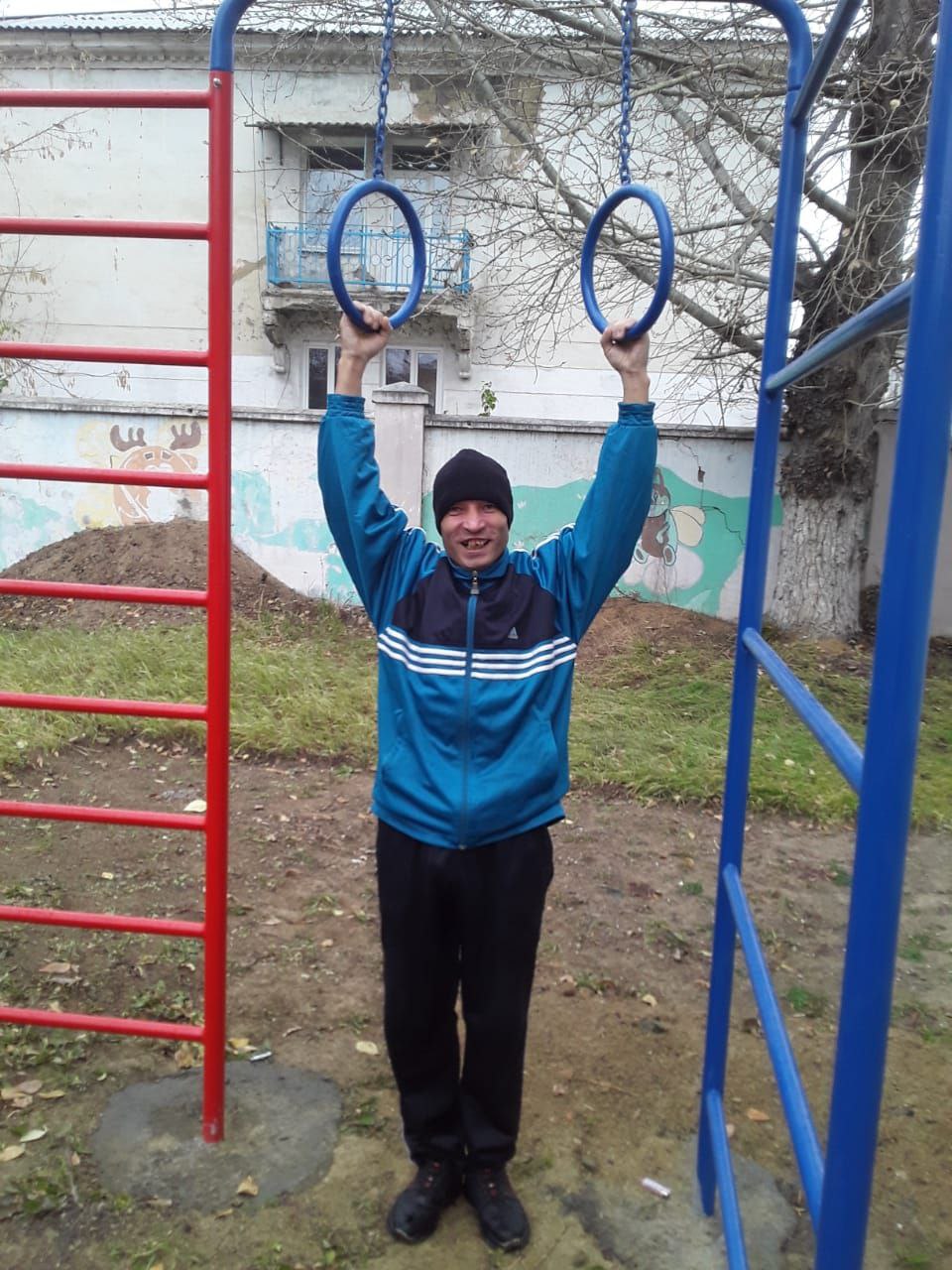 2. Проект «Жизнь как у всех»: проведены тематические праздничные мероприятия для людей, находящихся на стационарном социальном обслуживании: День Победы, День матери, Сагаалган, Новогодние праздничные представления и др. Организованы выезды на природу с организацией подвижных игр. Был снят ролик о жизни подопечных пансионата «Милосердие». Проект стал победителем регионального и межрегионального этапов Всероссийского конкурса «Мой добрый бизнес» в номинации «Лучший проект в сфере поддержки и реабилитации людей с ограниченными возможностями здоровья». Проект вошел в «Каталог лучших практик социального предпринимательства России» http://moybusiness2024.guu.ru//
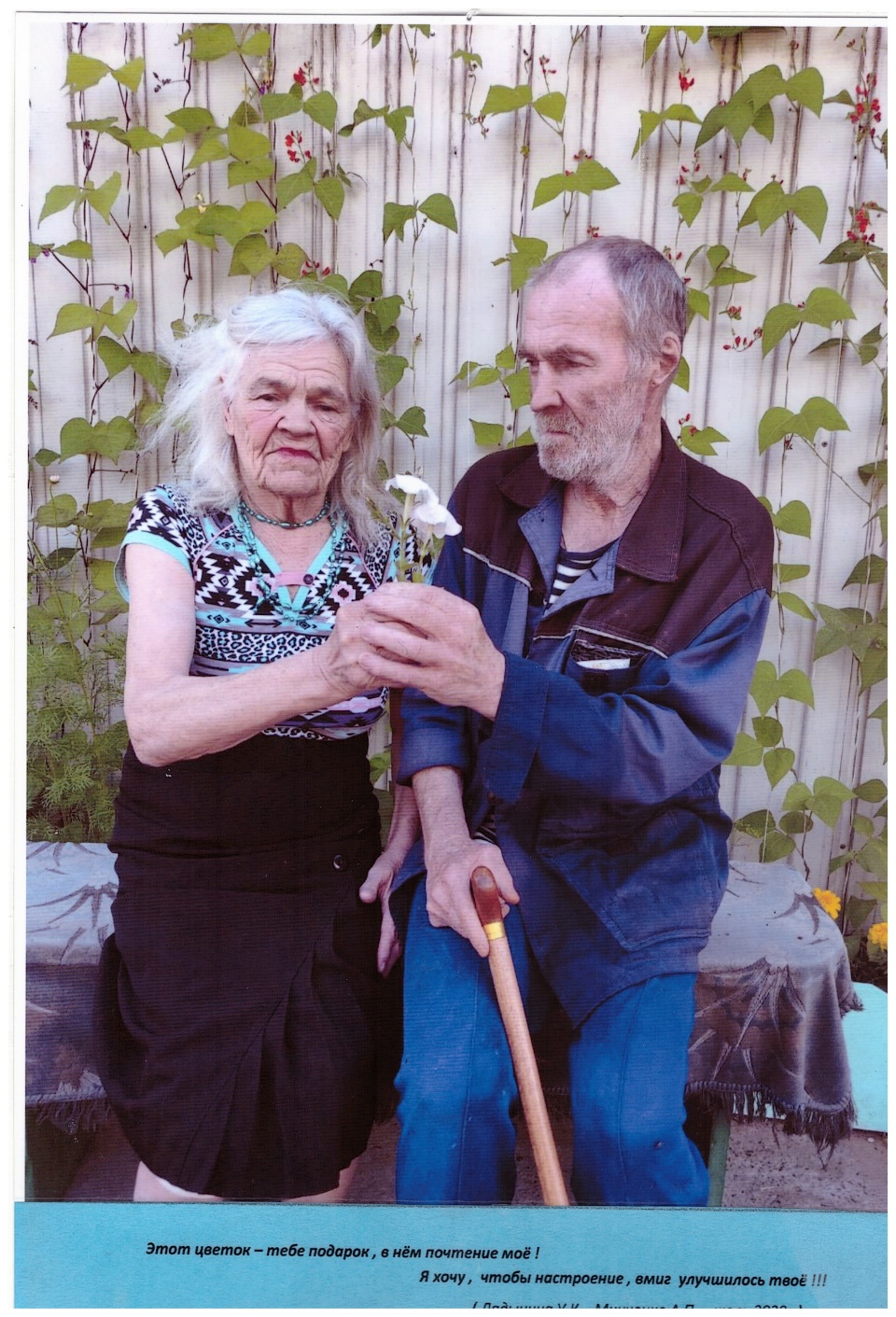 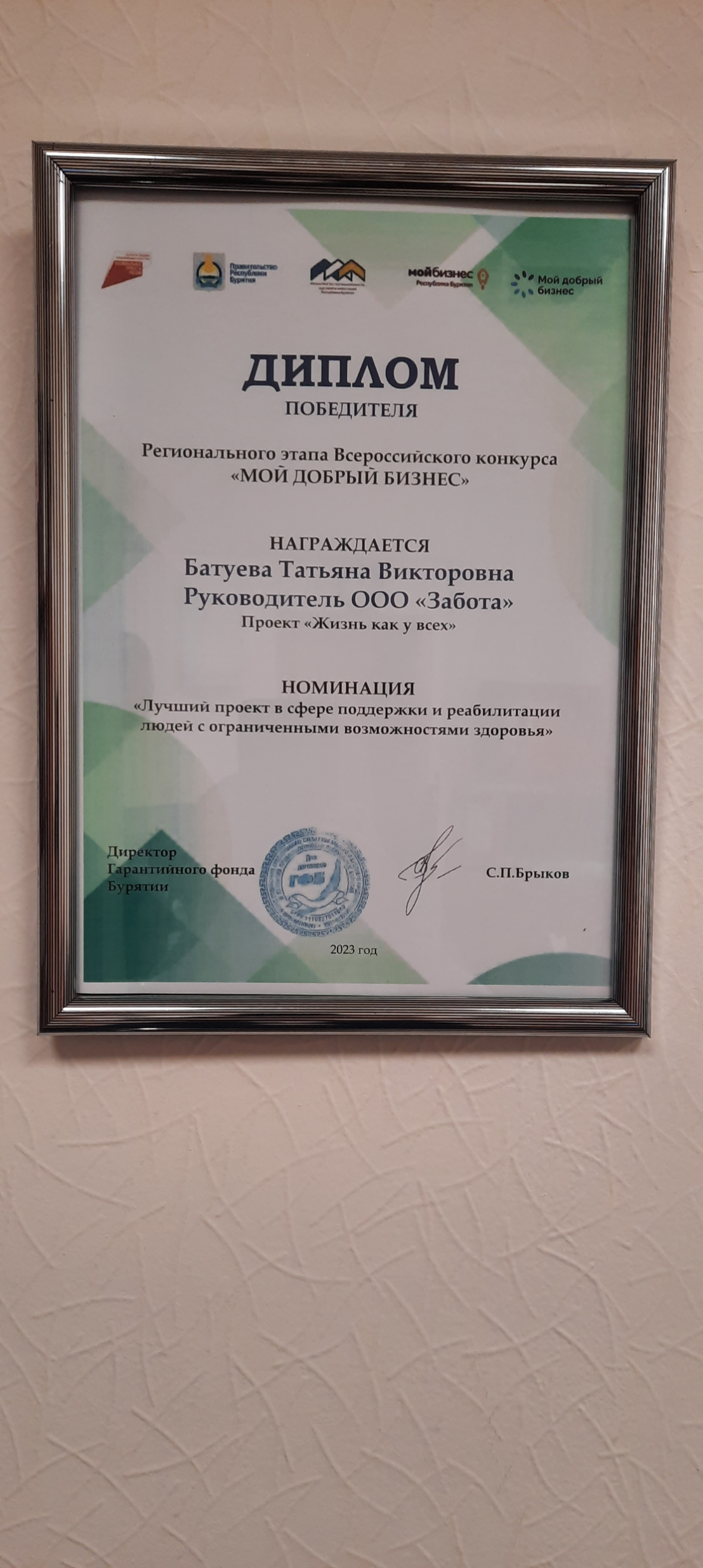 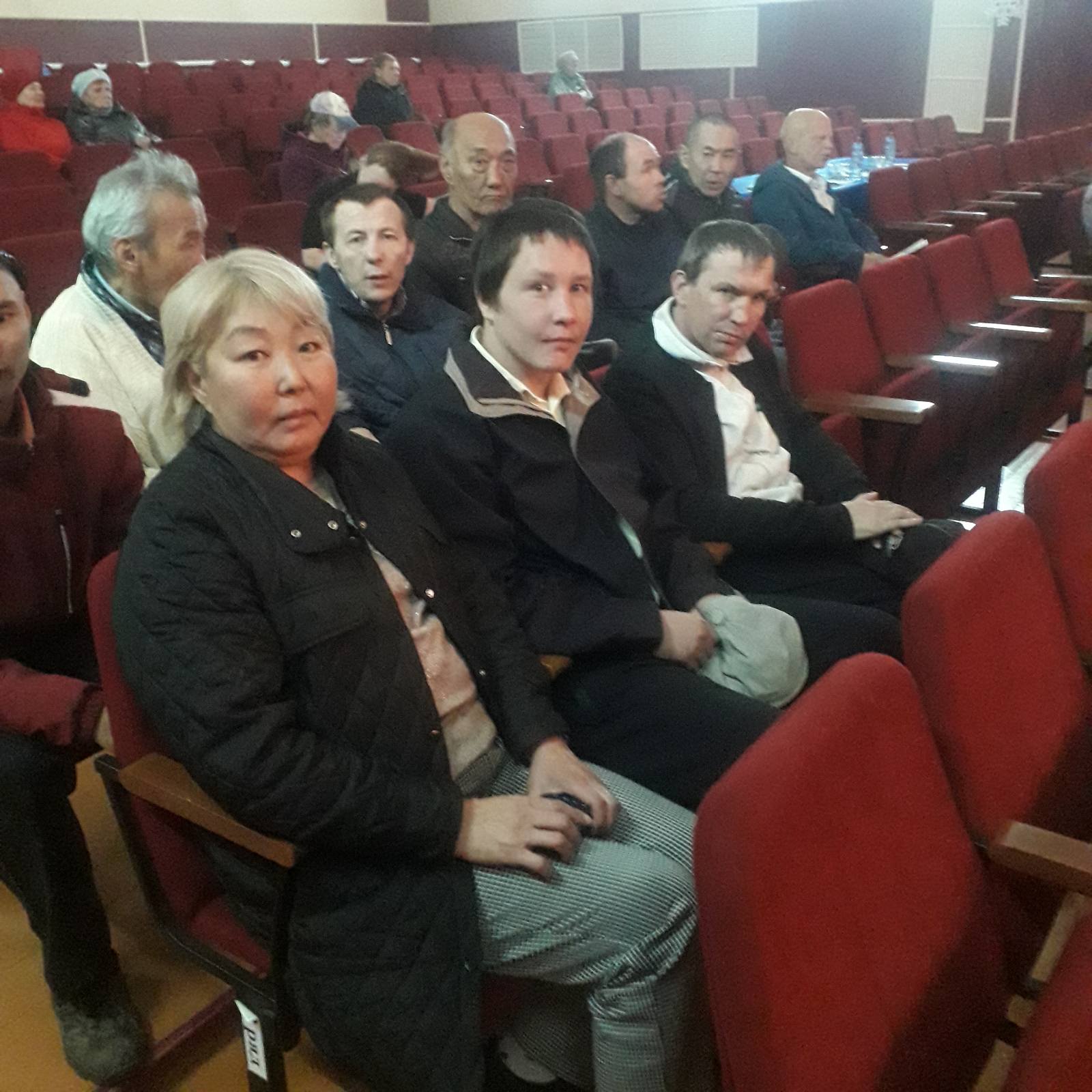 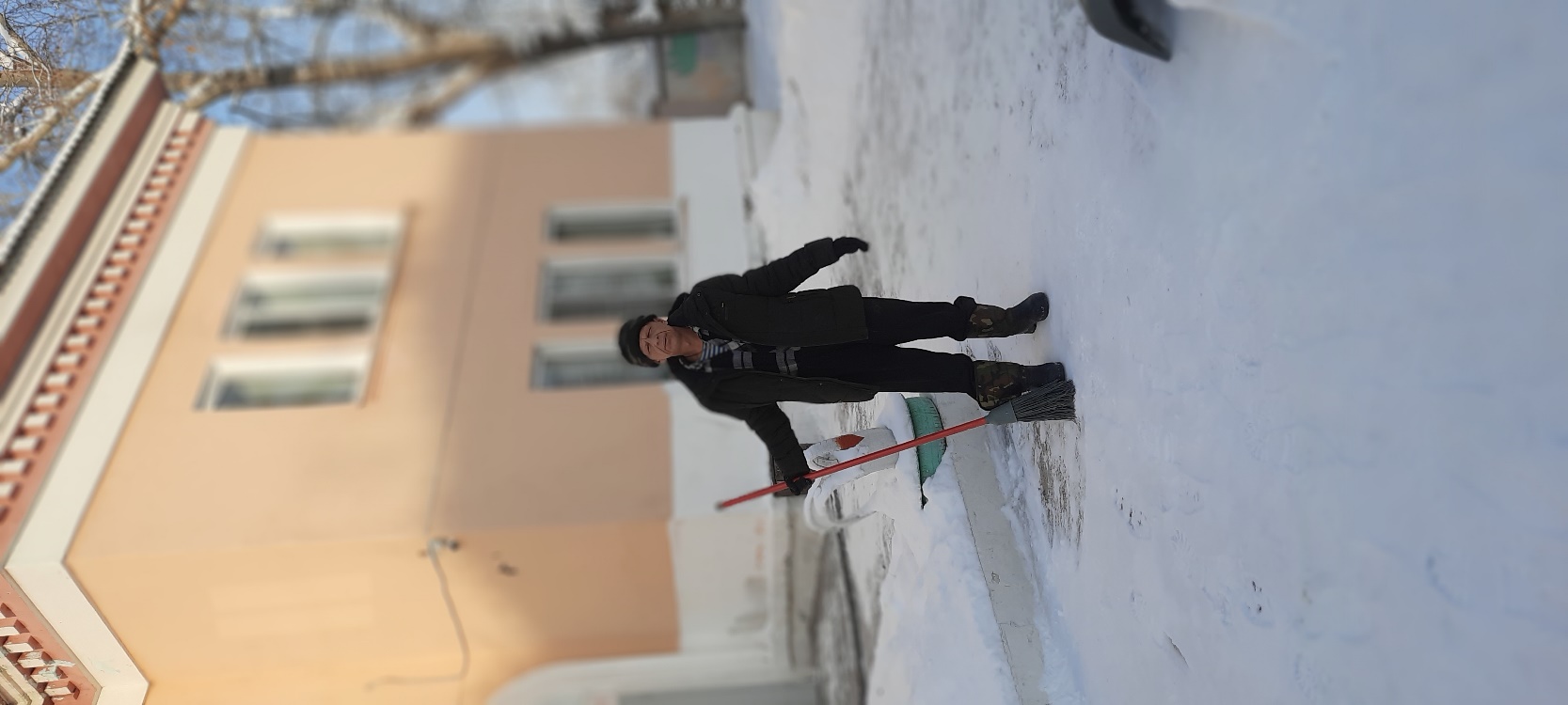 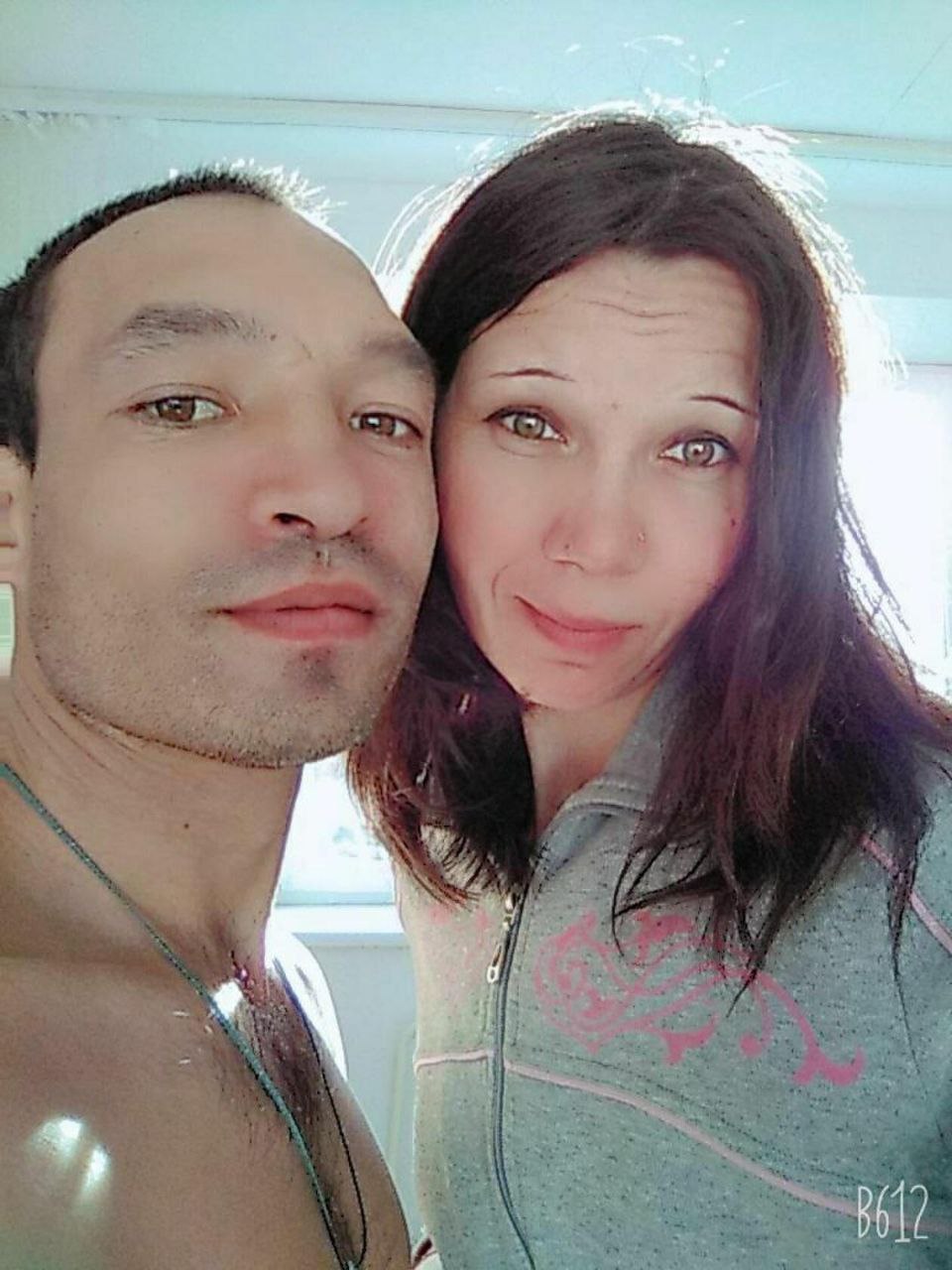 Бюджет проекта
Благодарим  за  внимание!
С уважением, директор ООО «Забота» 
Батуева Татьяна Викторовна